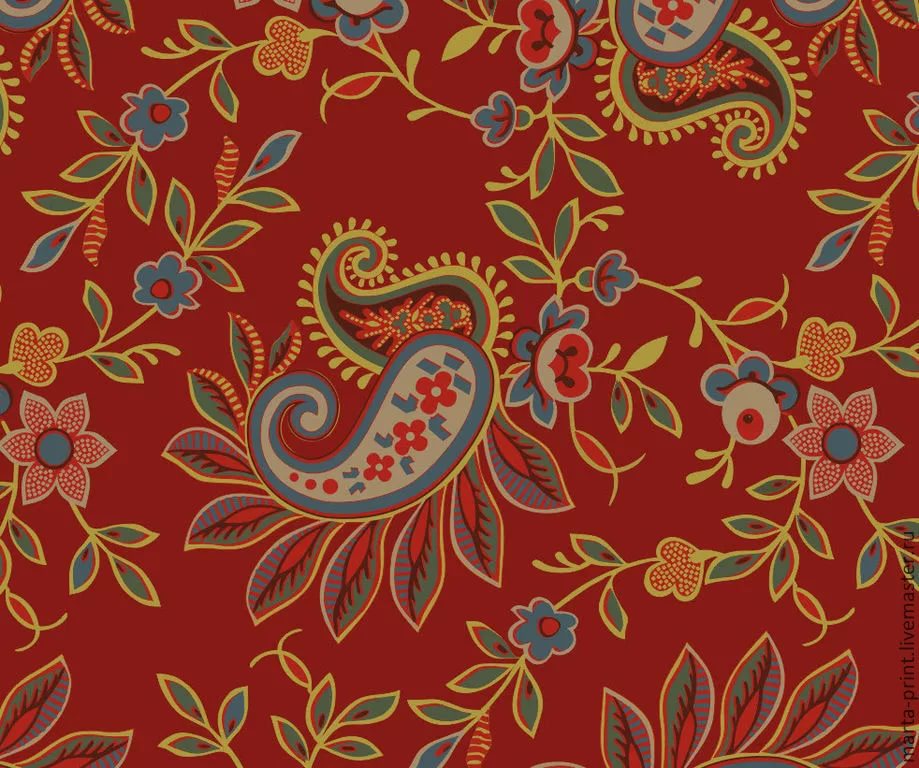 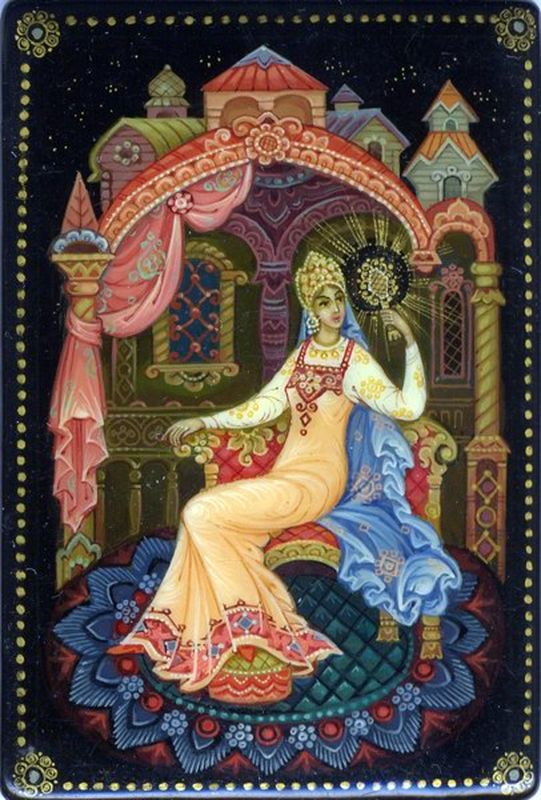 Свет мой зеркальце, скажи, и всю правду доложи…
Кто на свете всех милее, всех мудрей и веселее?
Ну а зеркальце, в ответ:«Ты мила, сомнений – нет…»
Ну а зеркальце в ответ:
«Ты мила, сомнений – нет…»
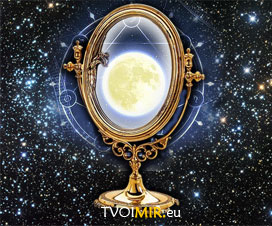 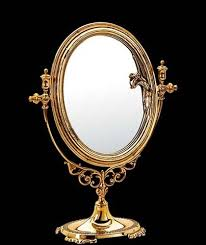 Гребнева ЕкатеринаКрасна Девица Авиастроительного района г. КазаниУченица 9 Г класса МБОУ «Школа № 62»
Гребнева Екатерина

Красна Девица 

Авиастроительного района г.Казани 

Ученица 10 А класса 
МБОУ «Школа №62»
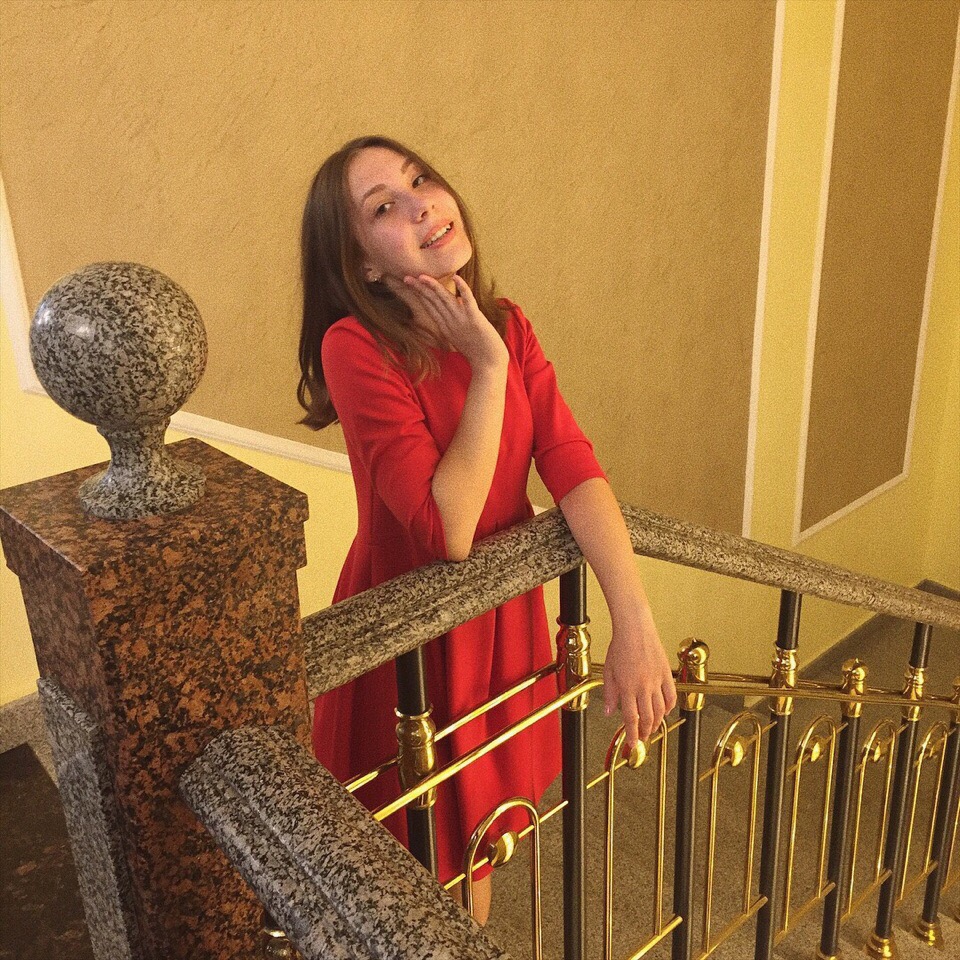 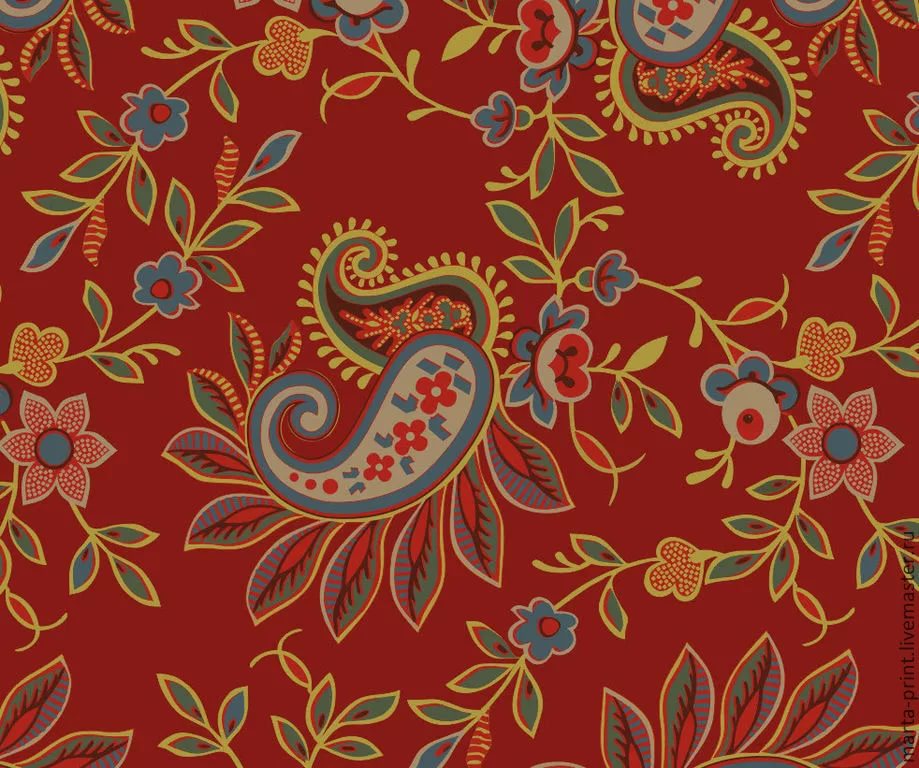 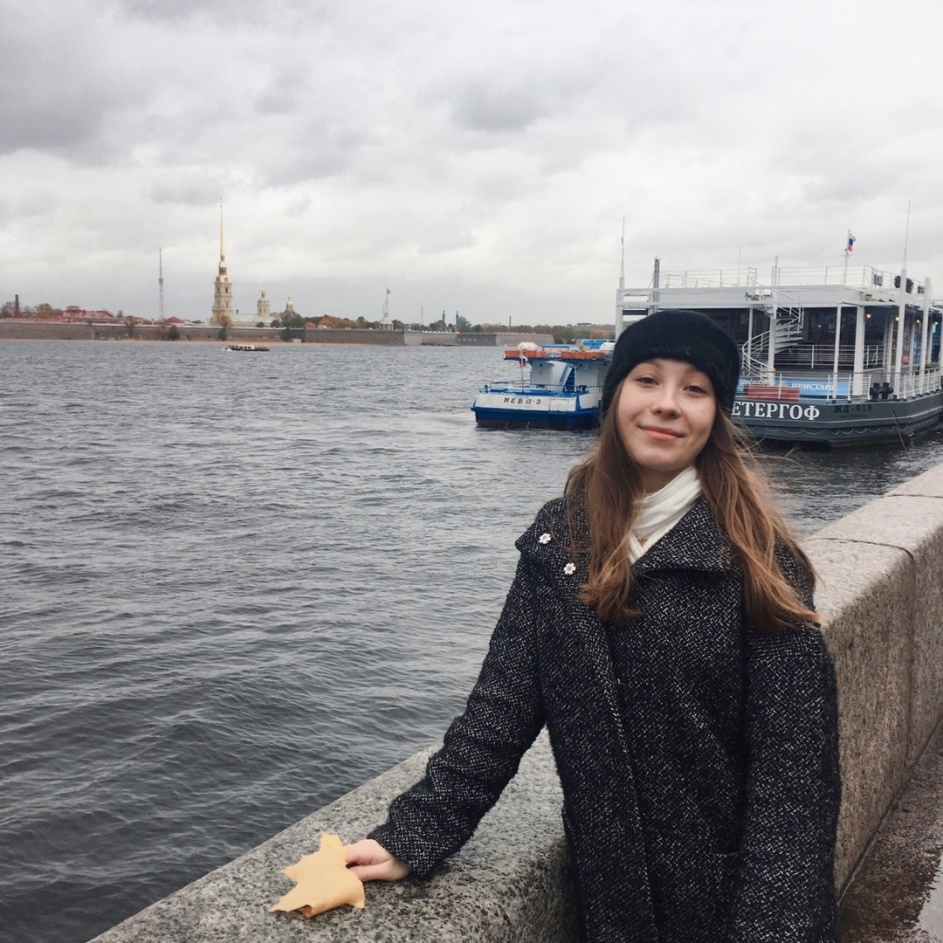 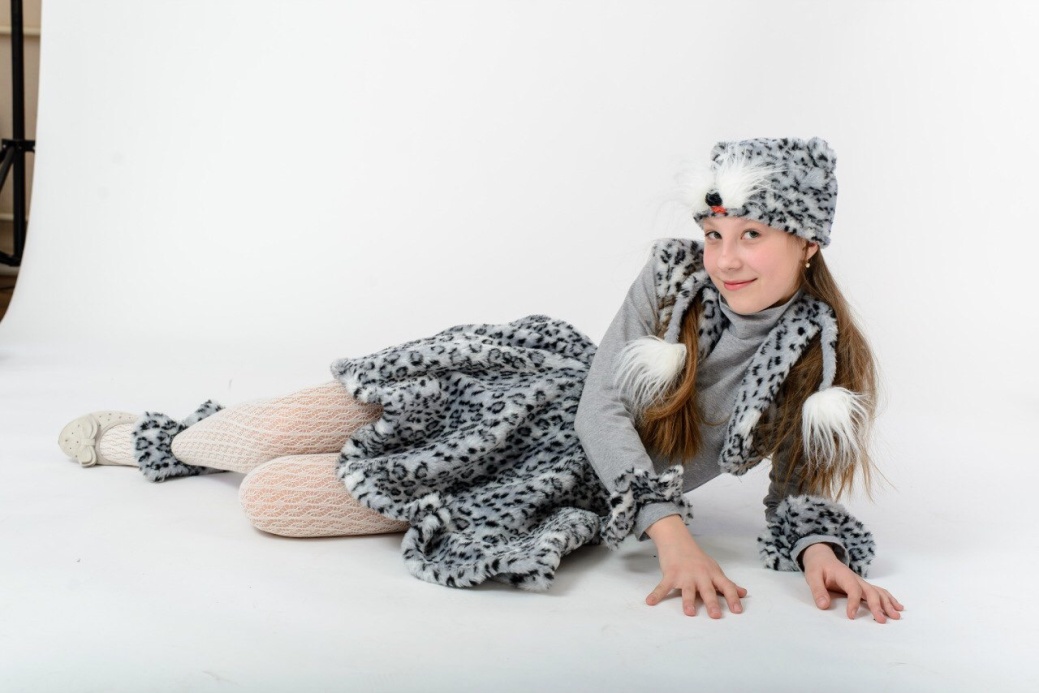 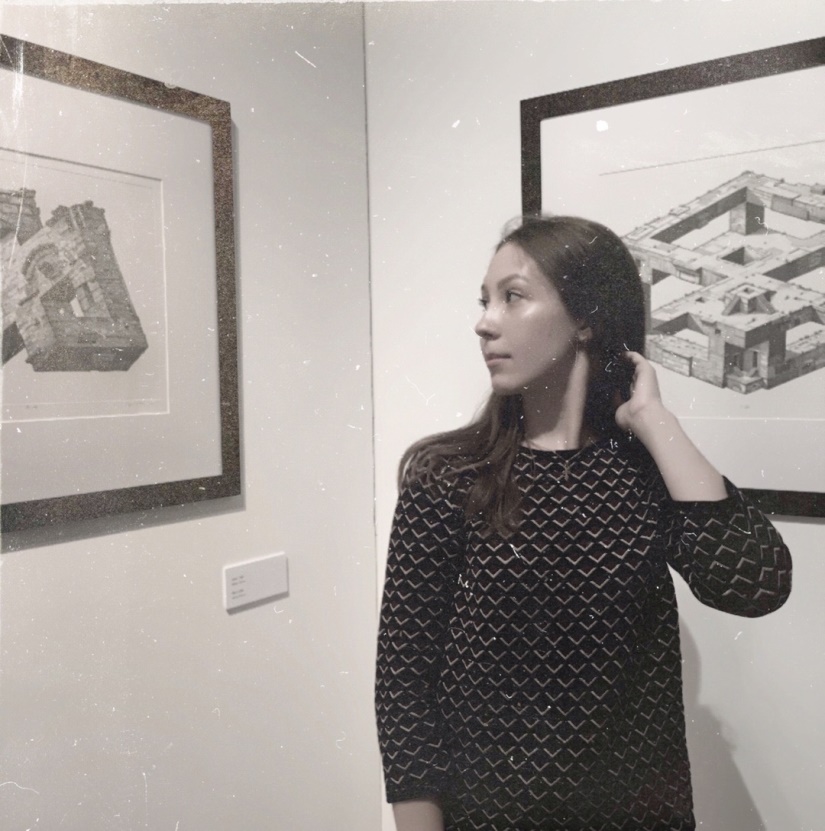 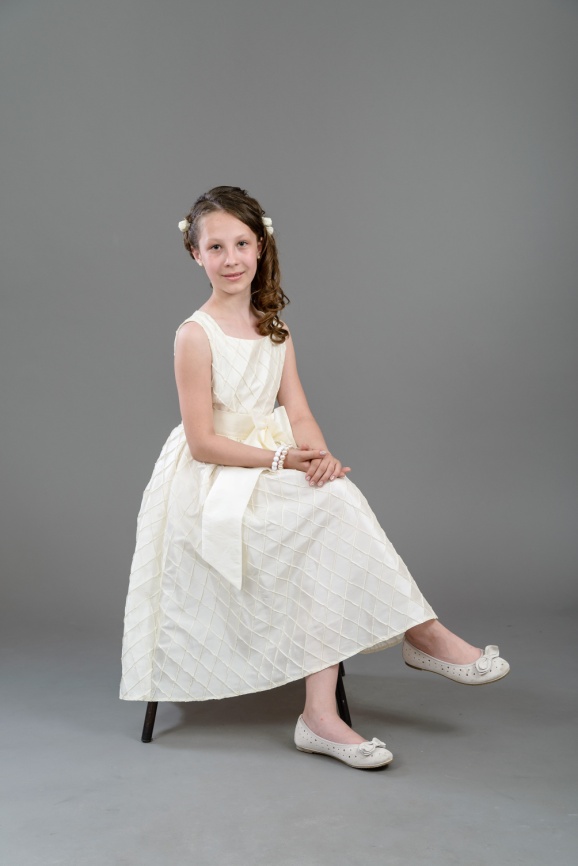 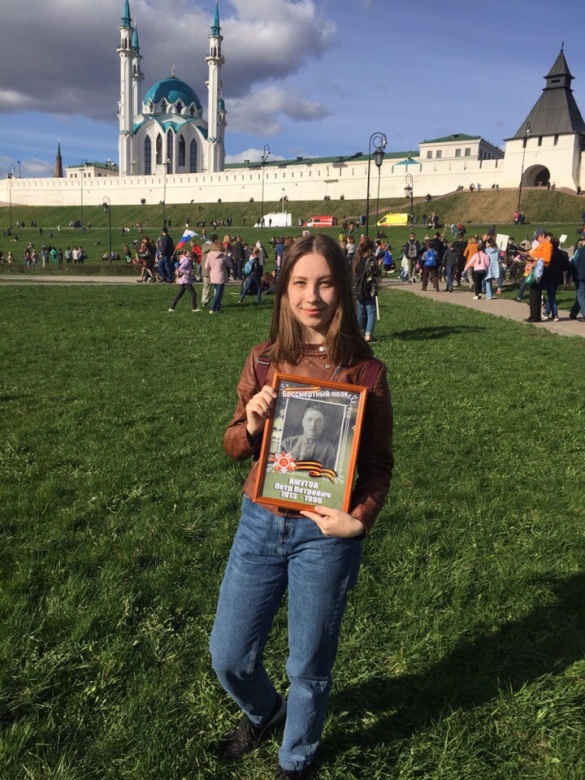 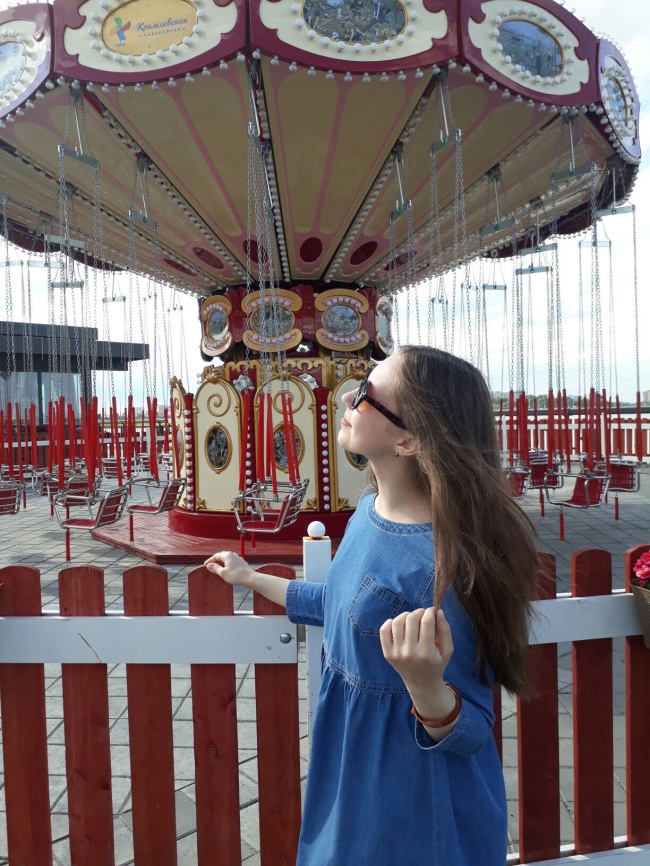 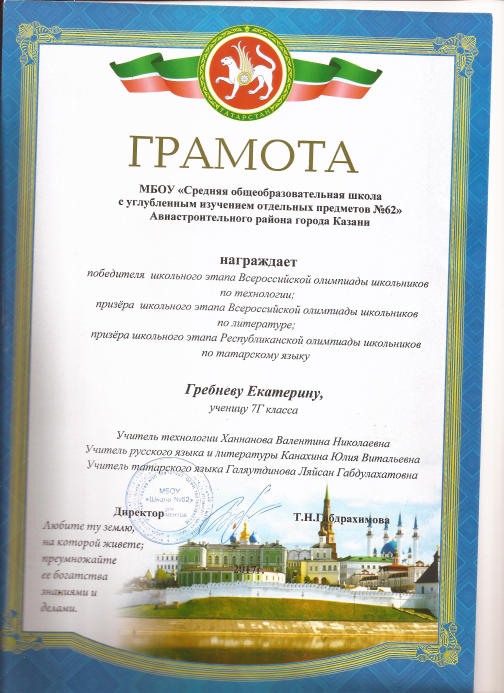 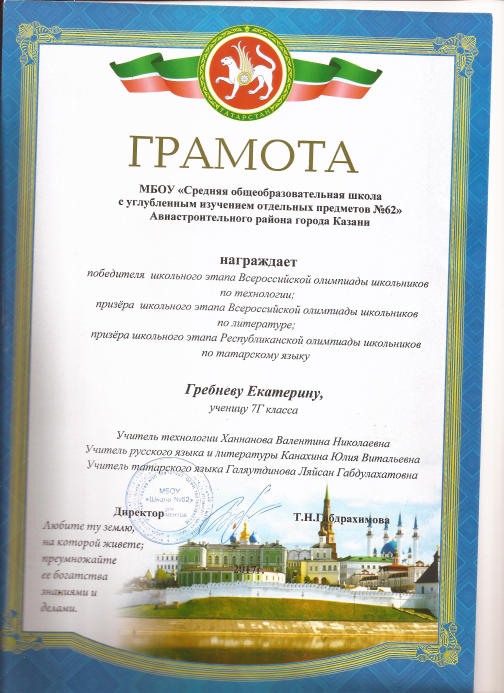 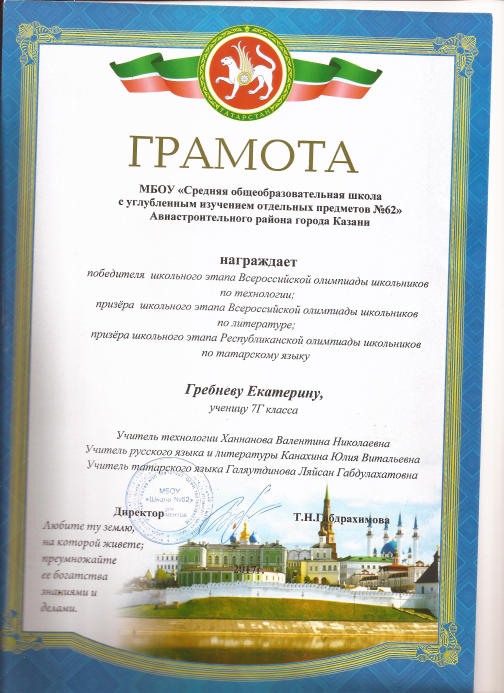 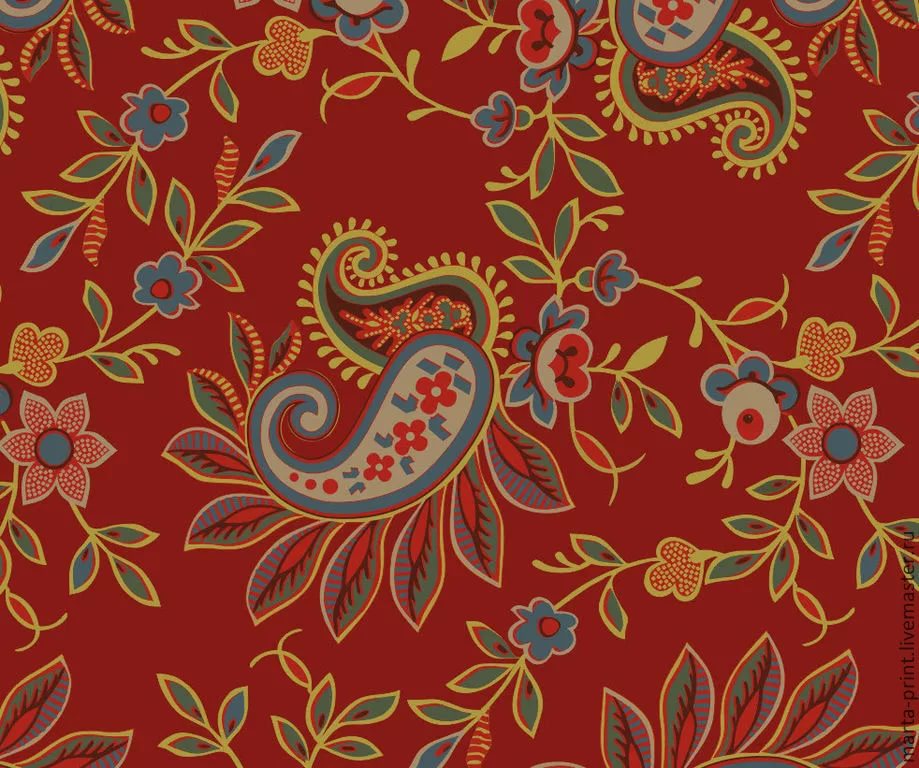 …Но меж тем мудра, умна ты…и в учебе и в делах…
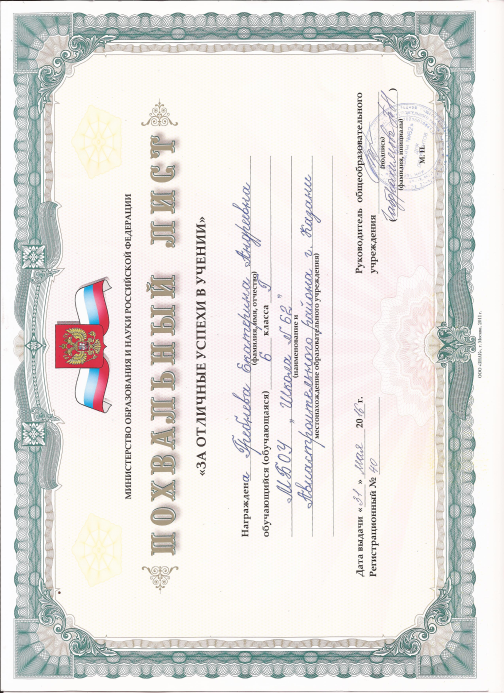 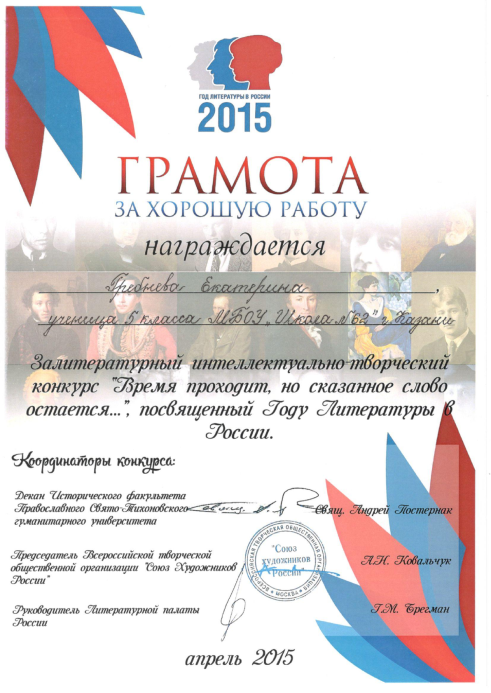 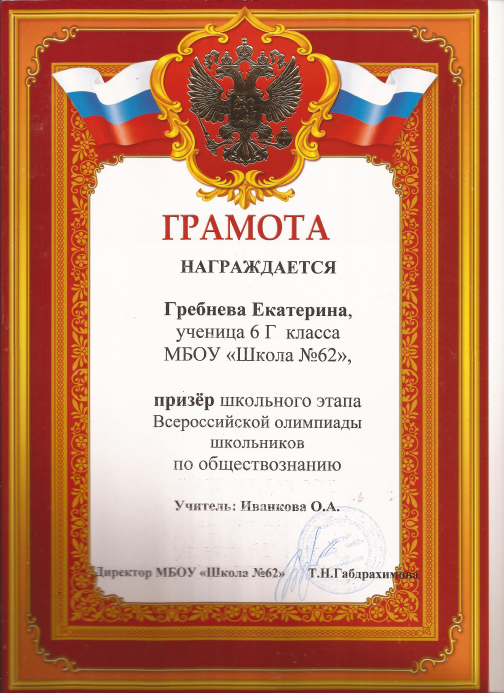 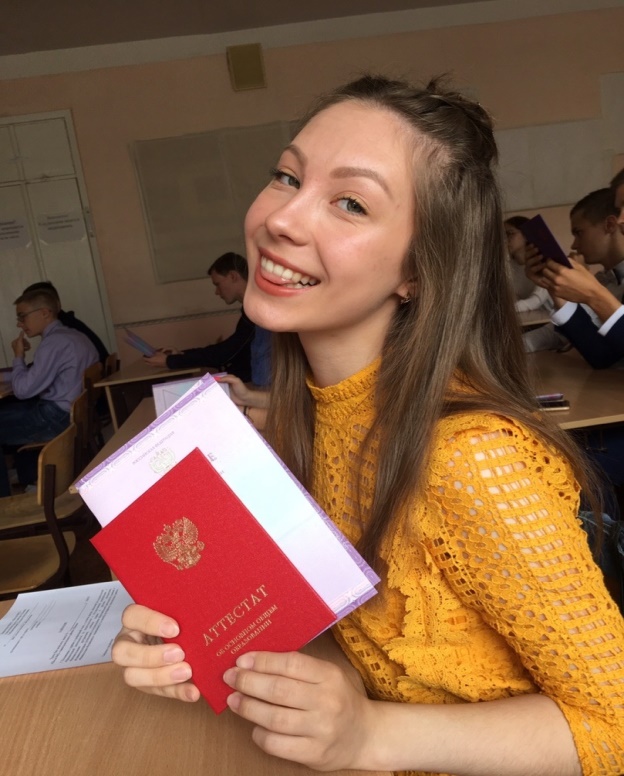 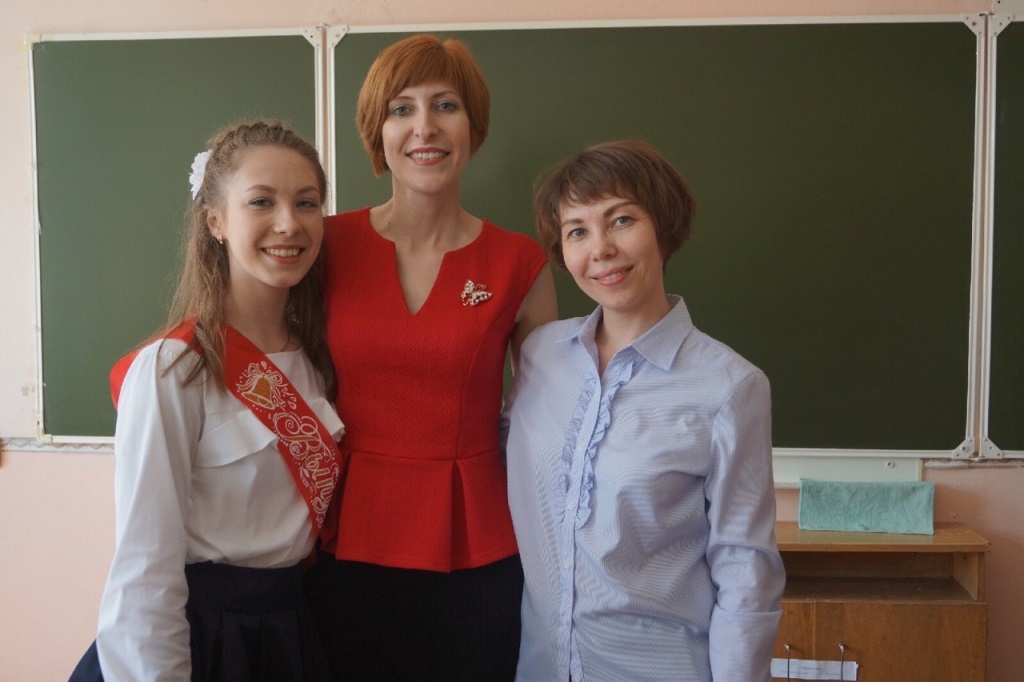 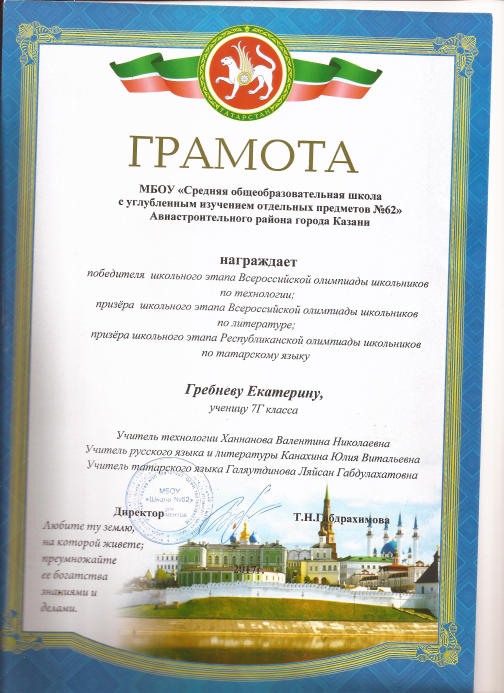 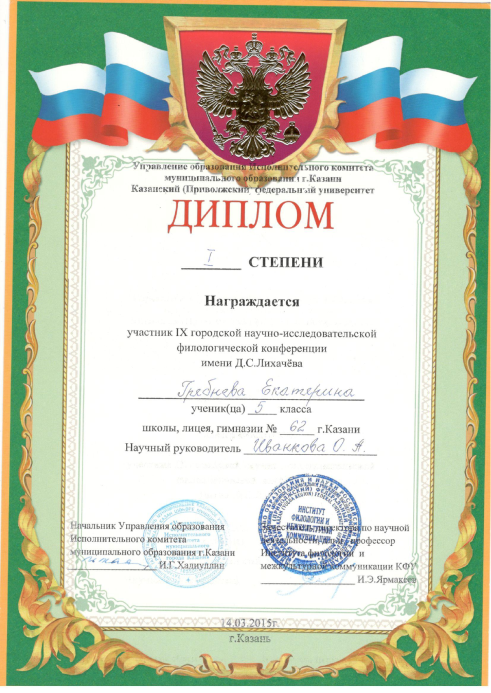 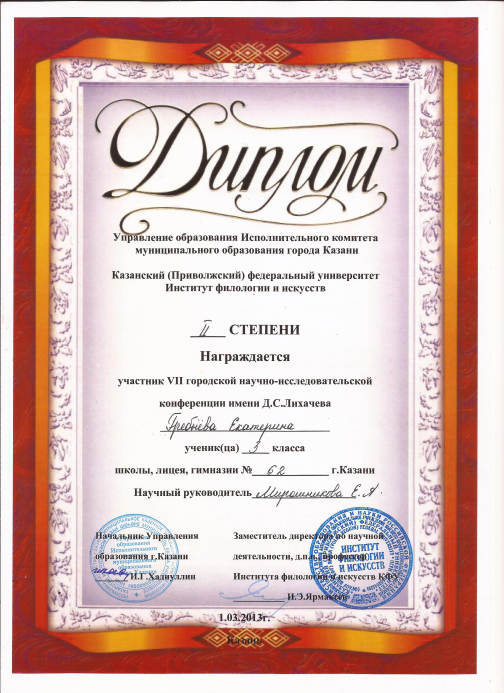 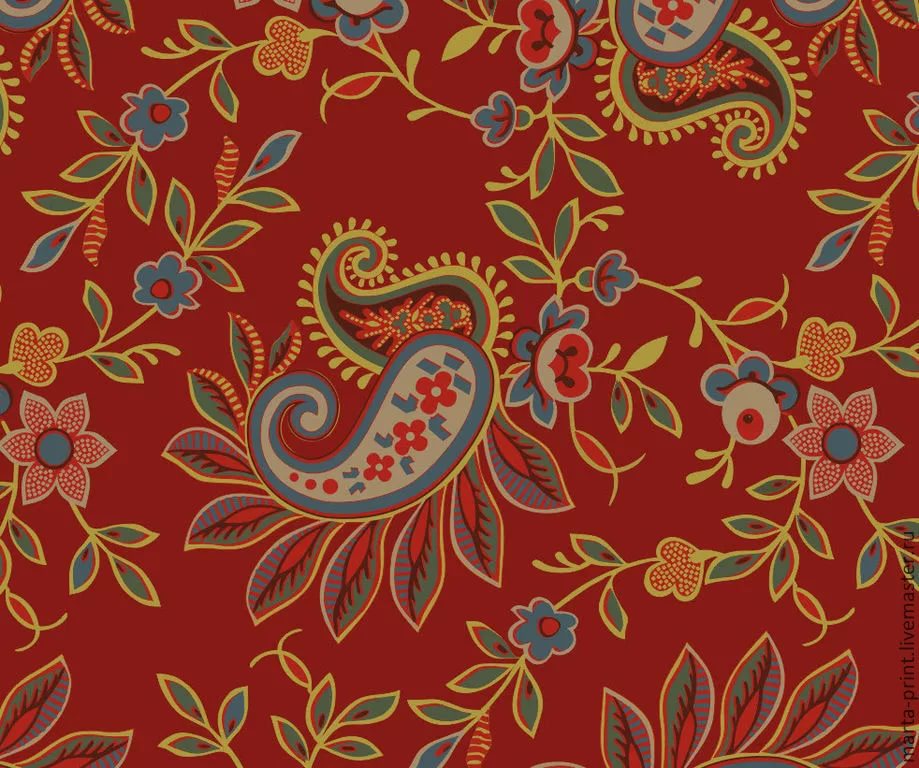 Весела и позитивна…Креативна и спортивна…
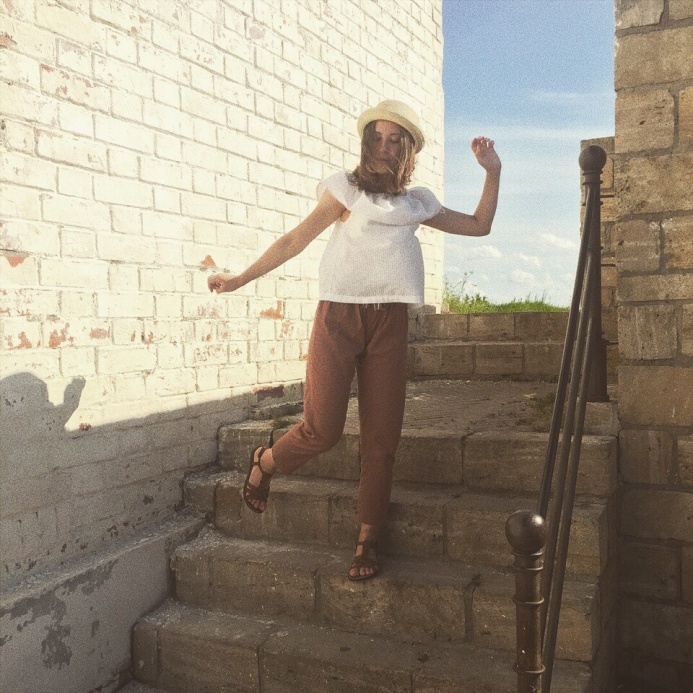 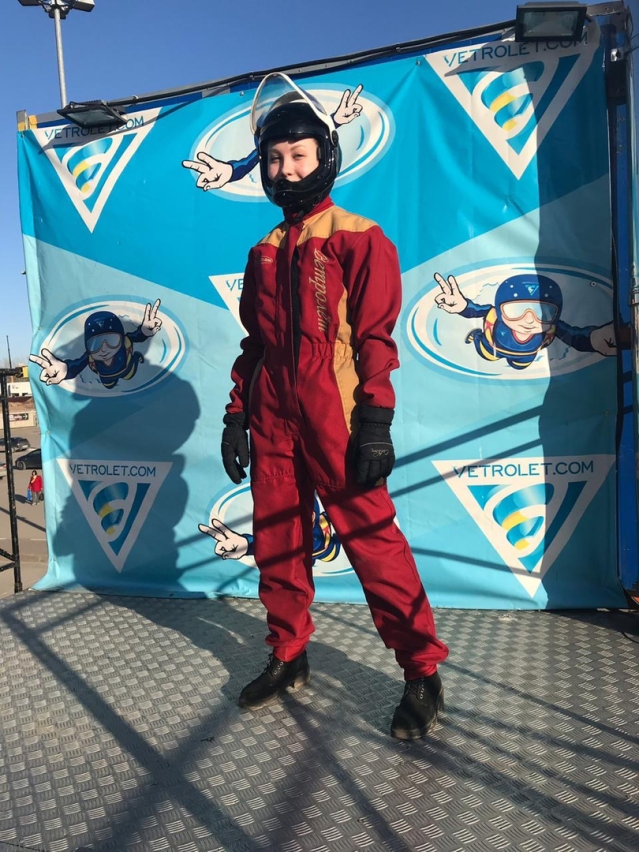 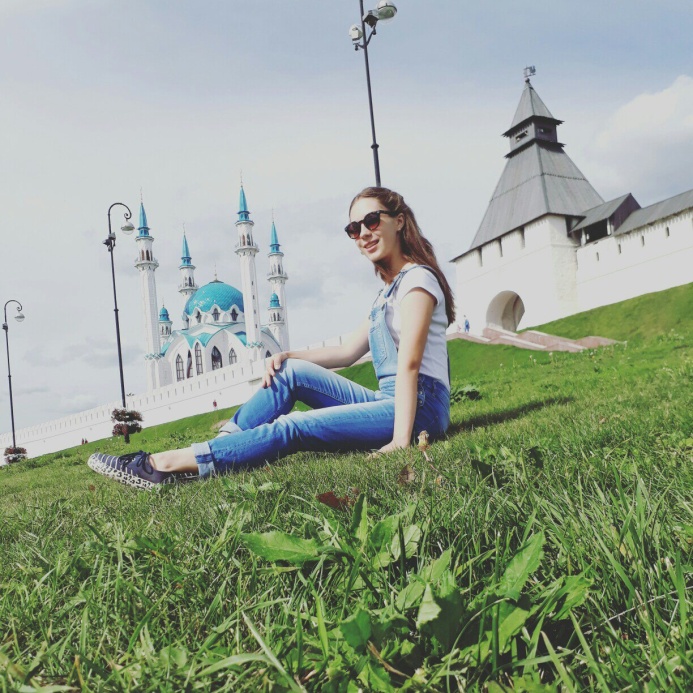 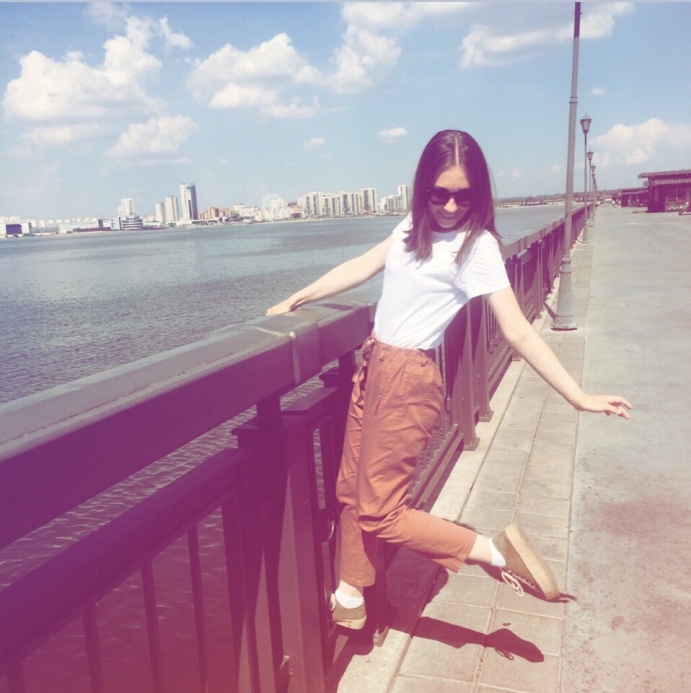 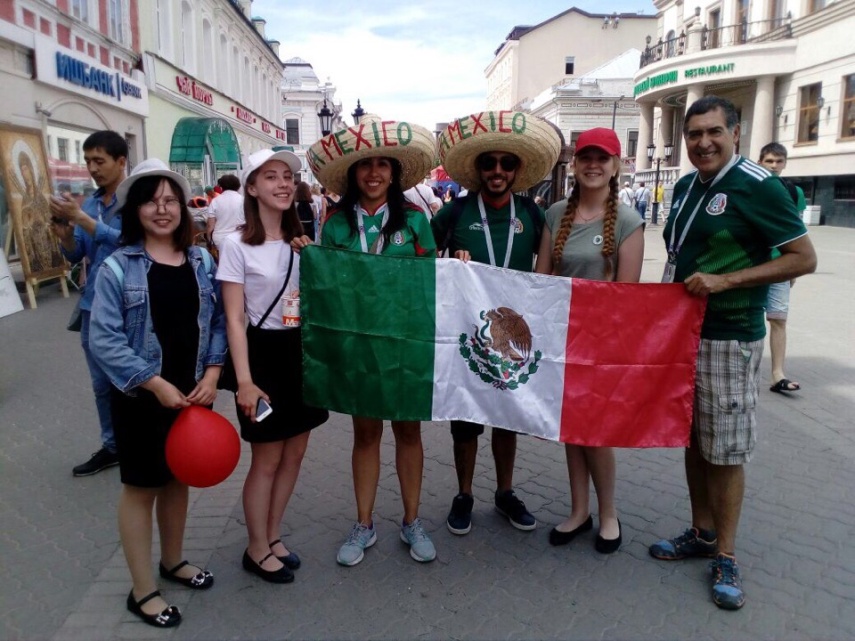 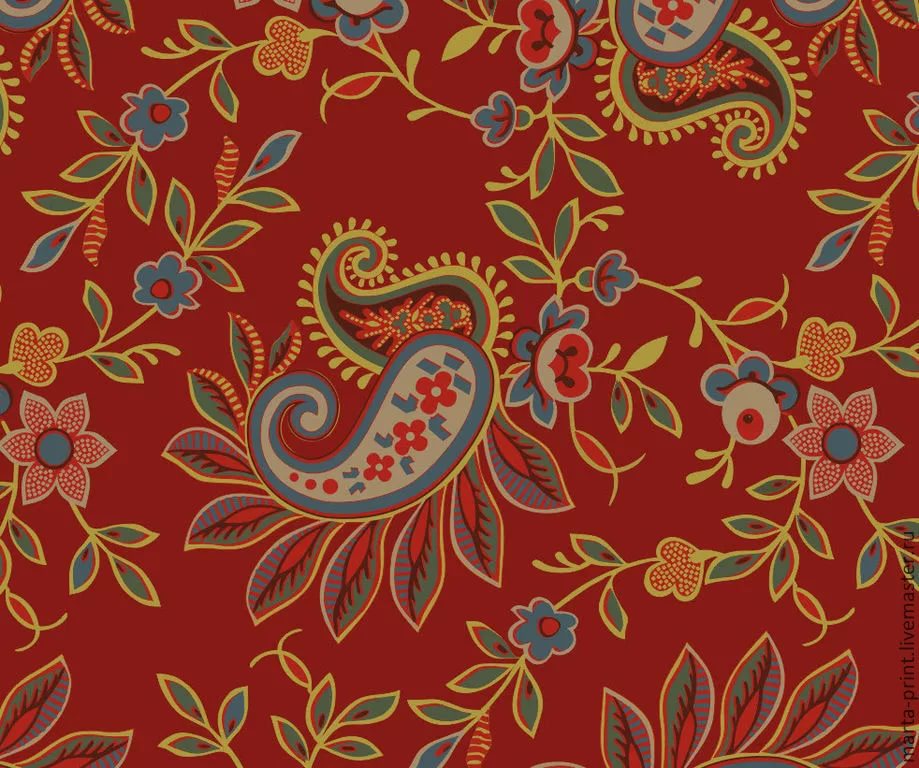 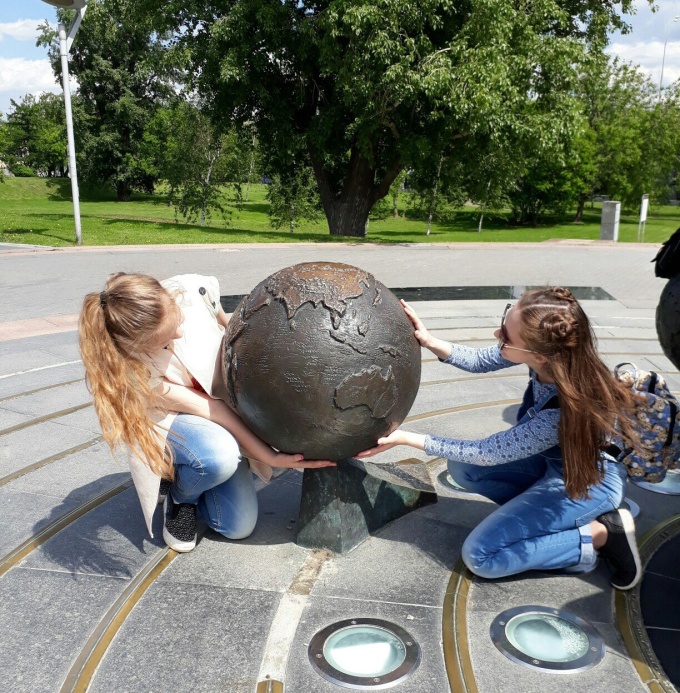 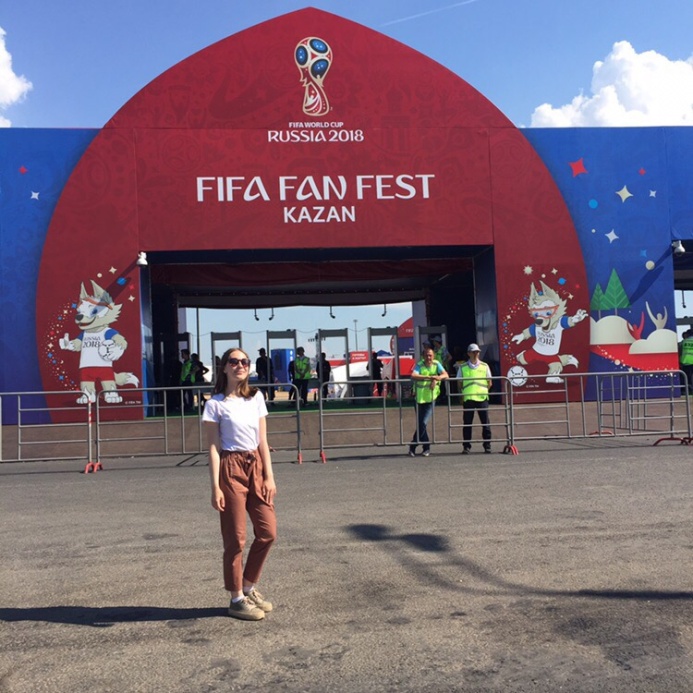 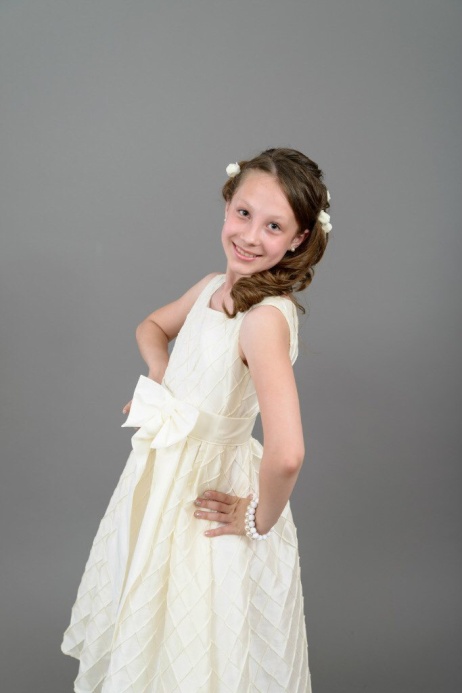 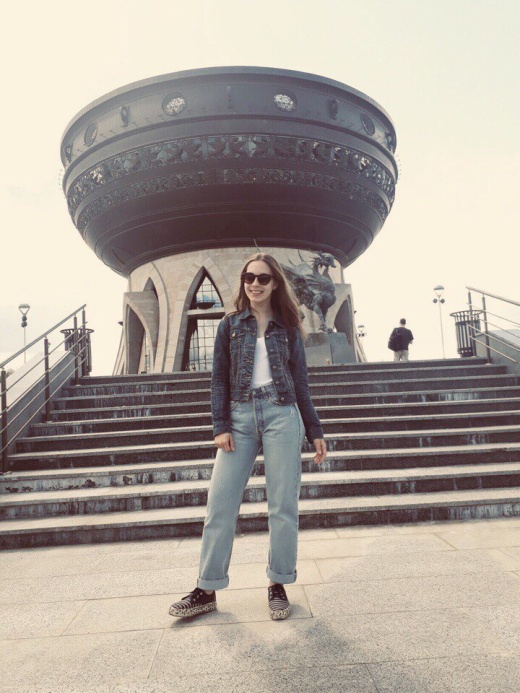 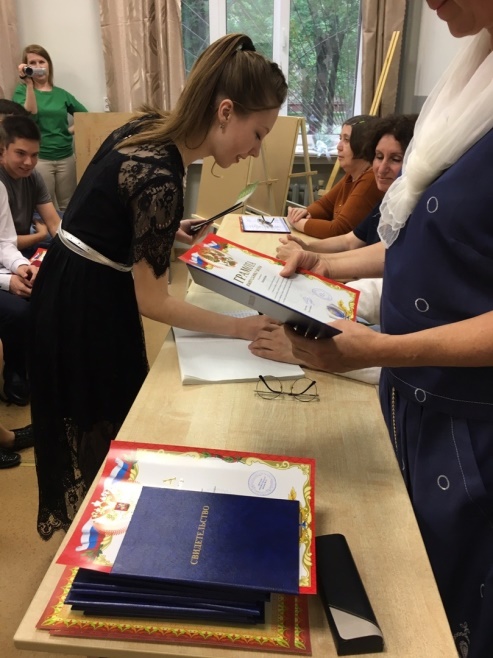 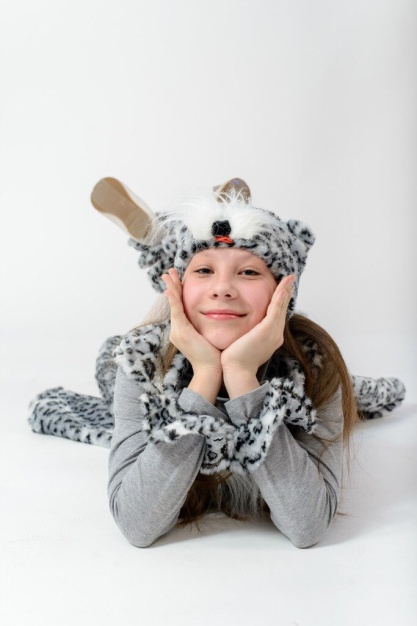 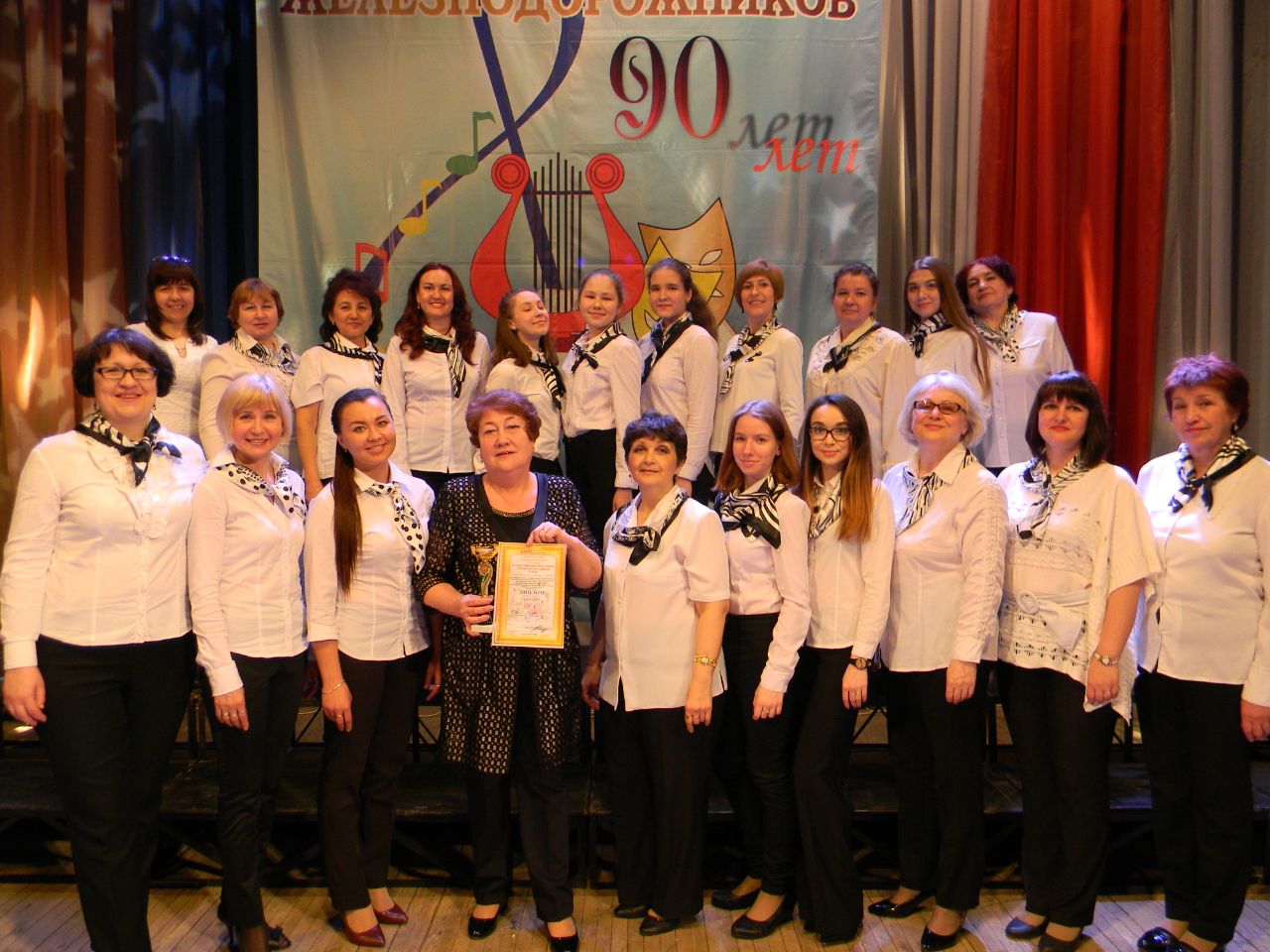 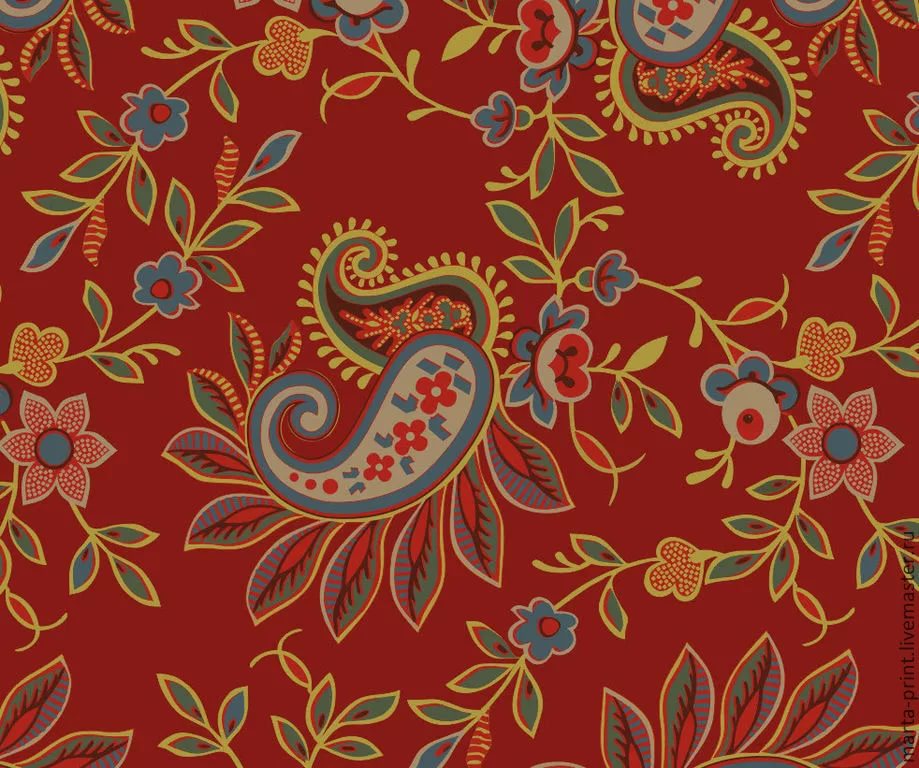 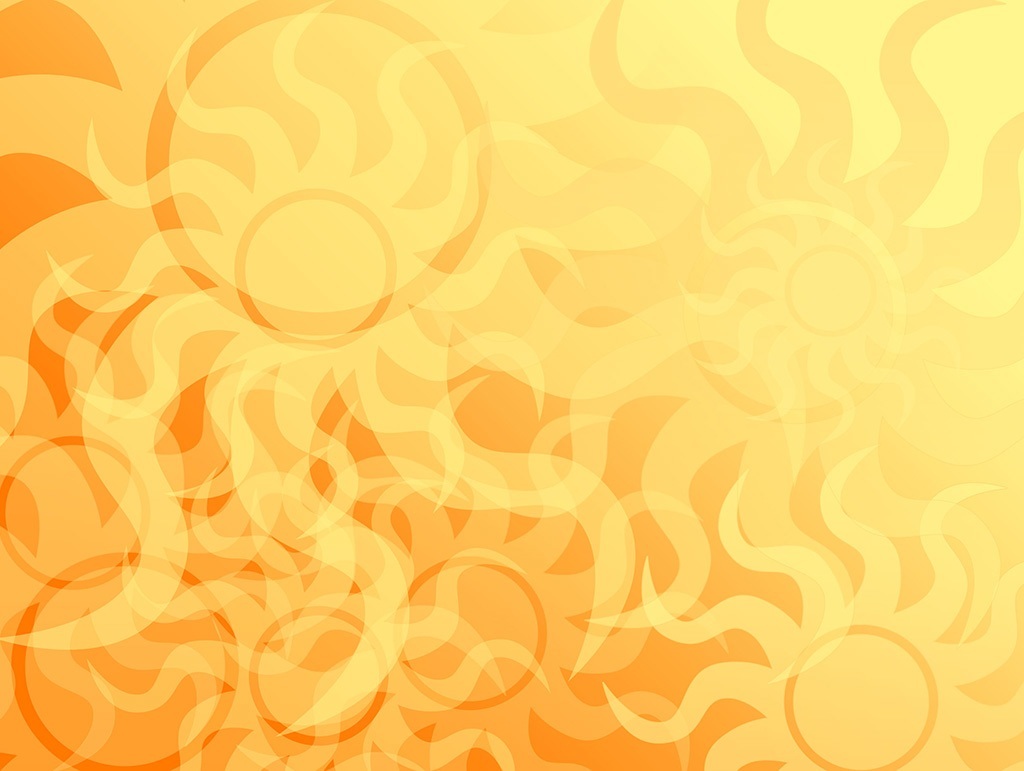 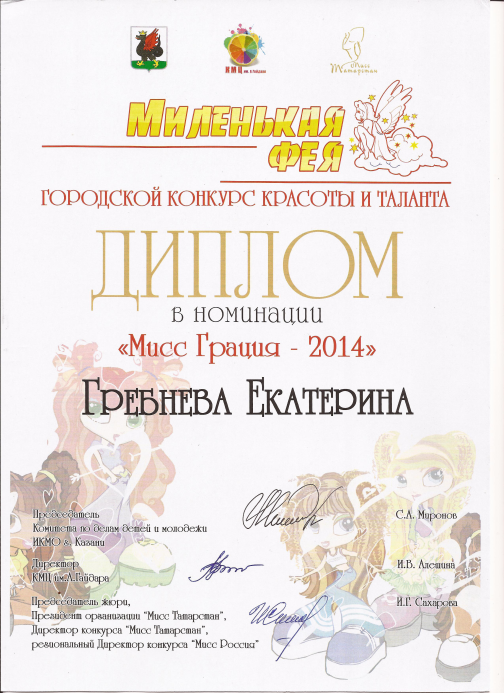 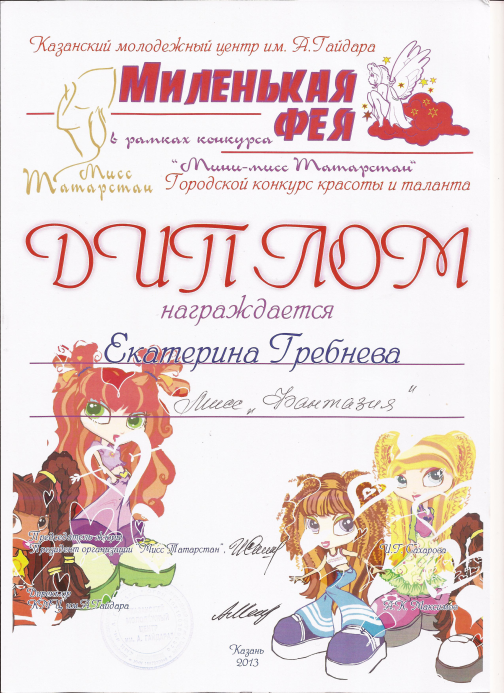 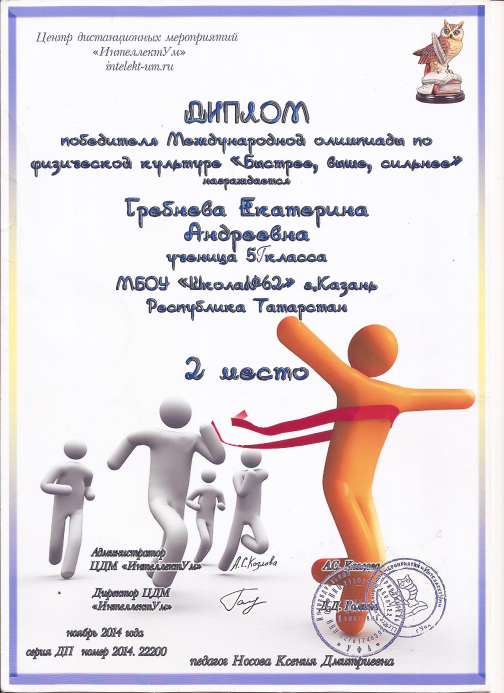 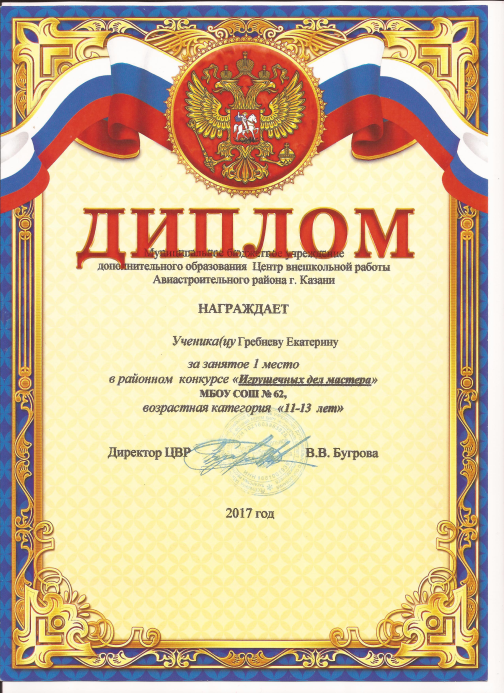 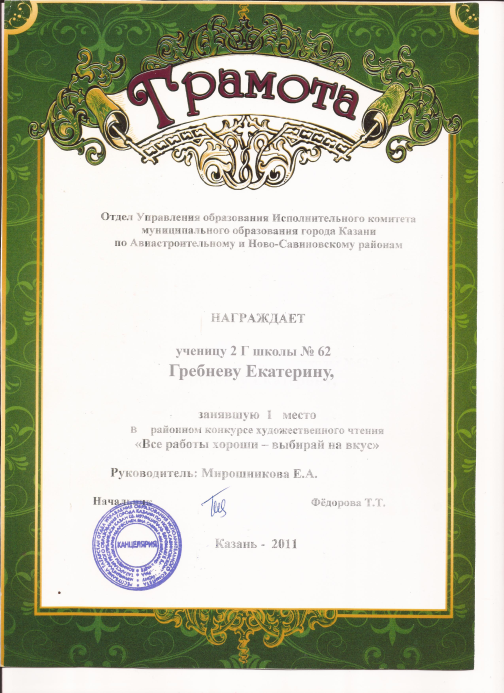 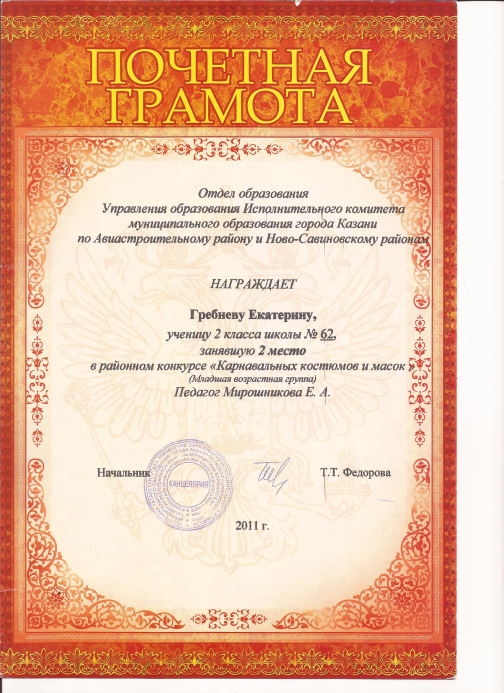 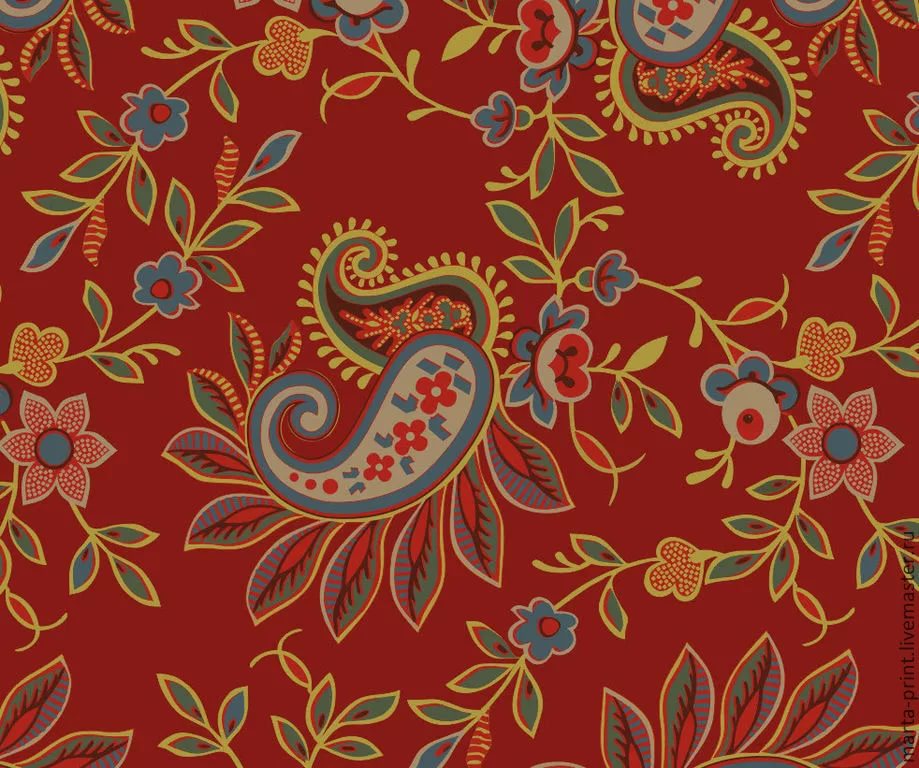 … И в искусстве знаешь толк…
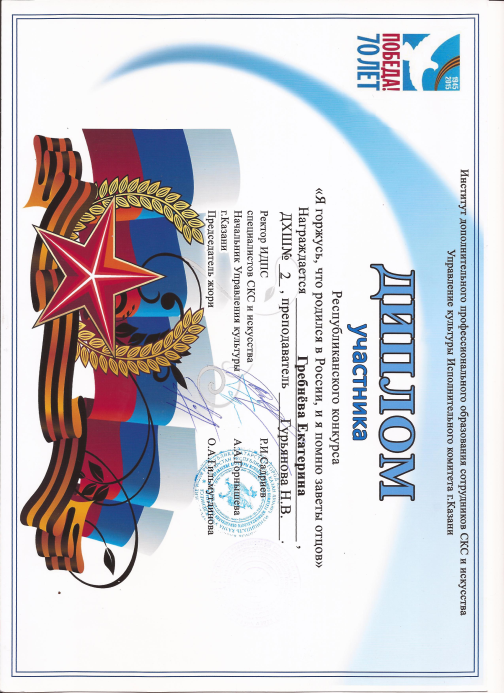 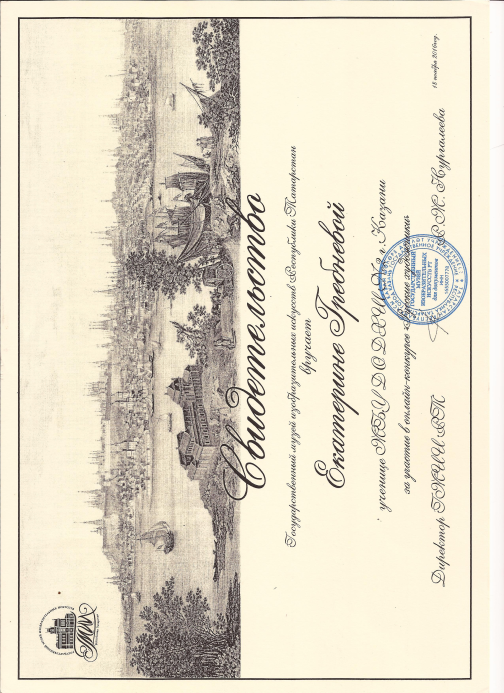 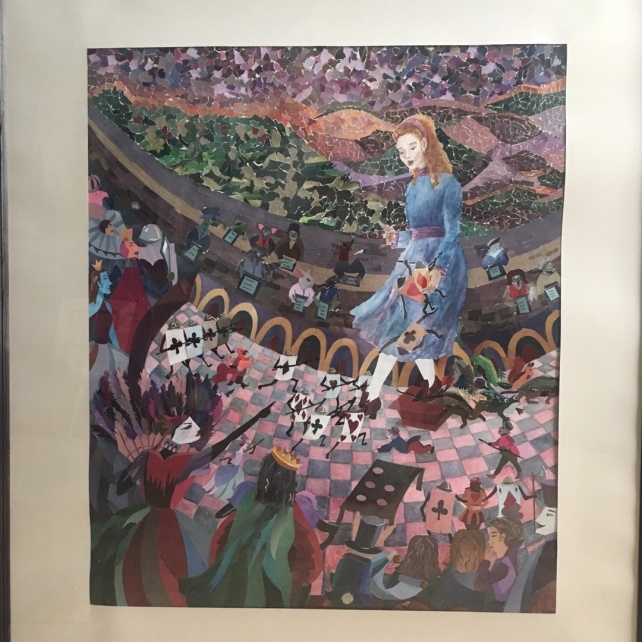 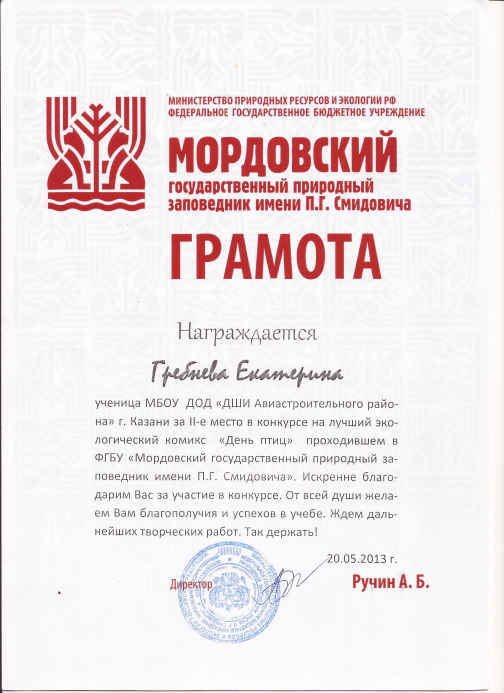 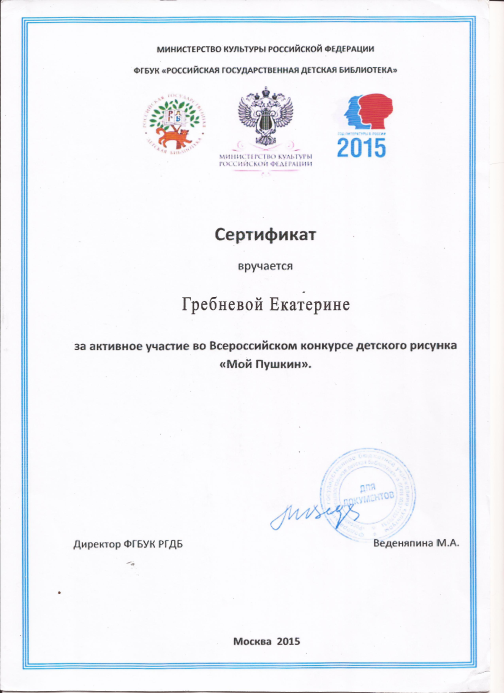 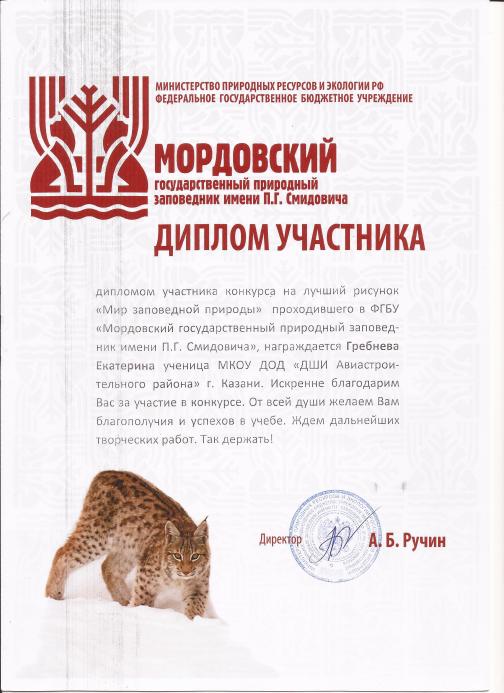 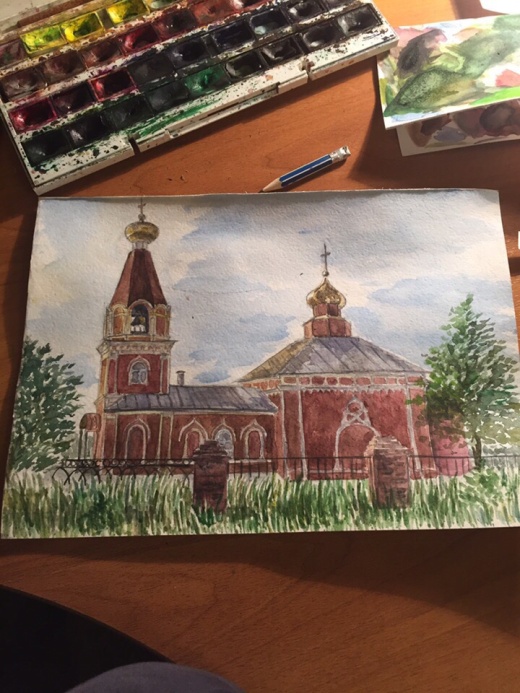 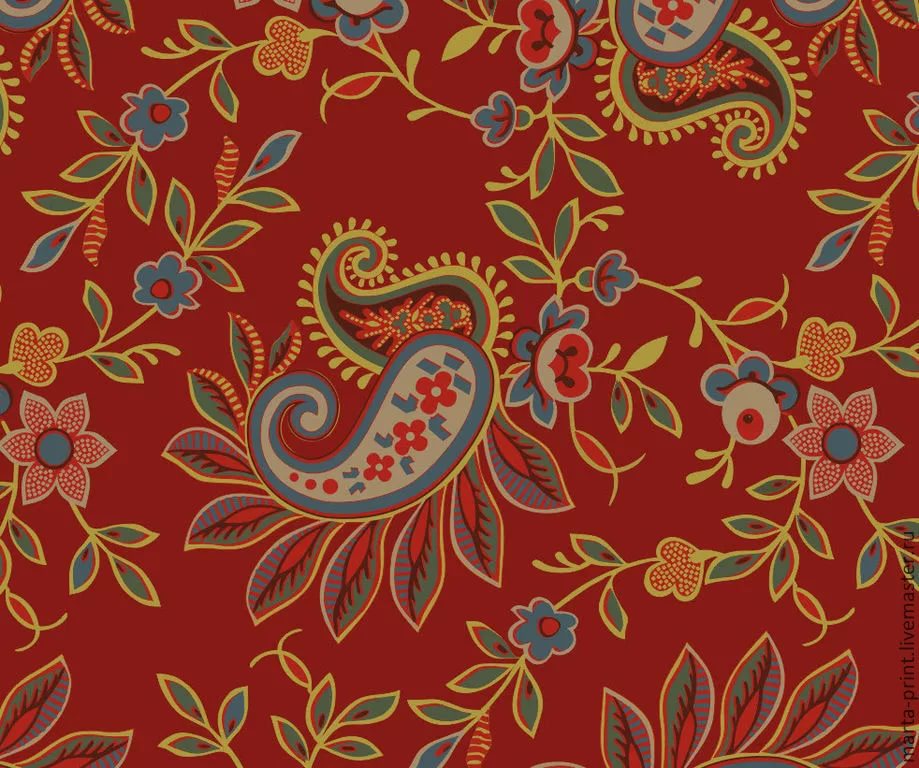 На паркете ты – «Царевна»…
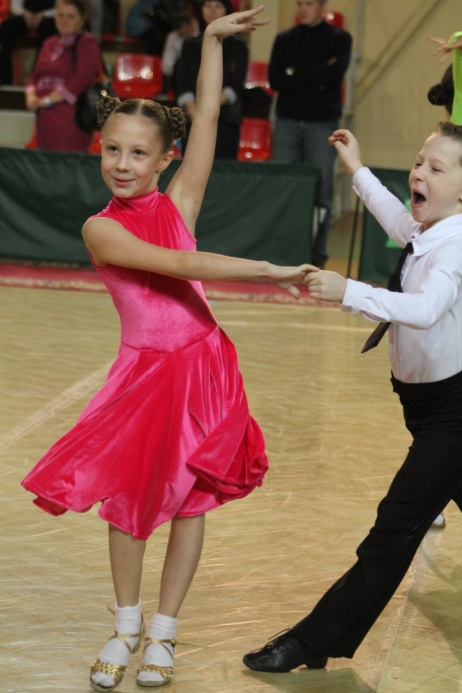 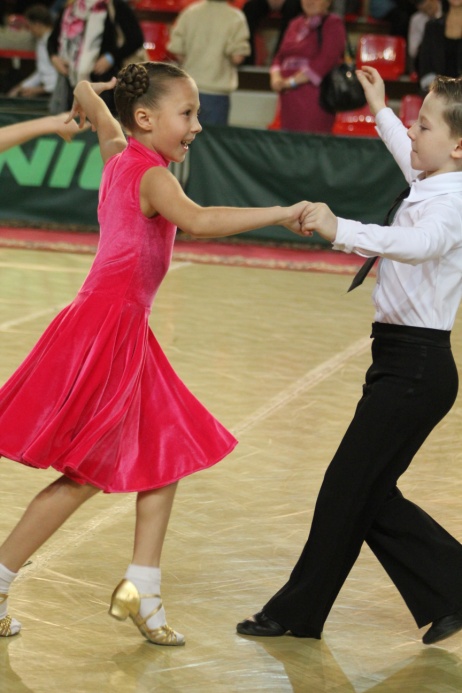 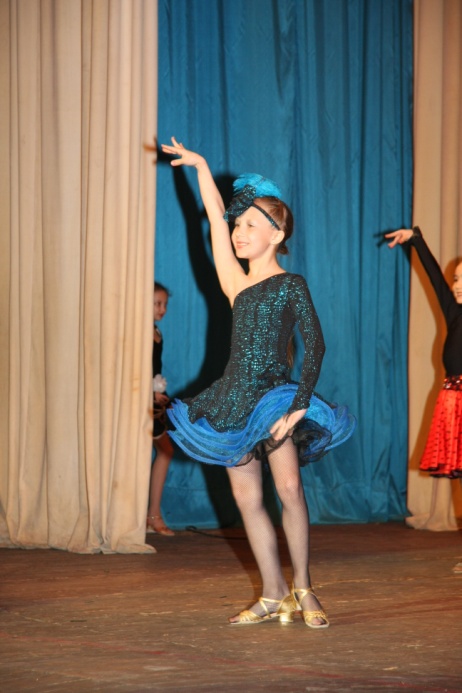 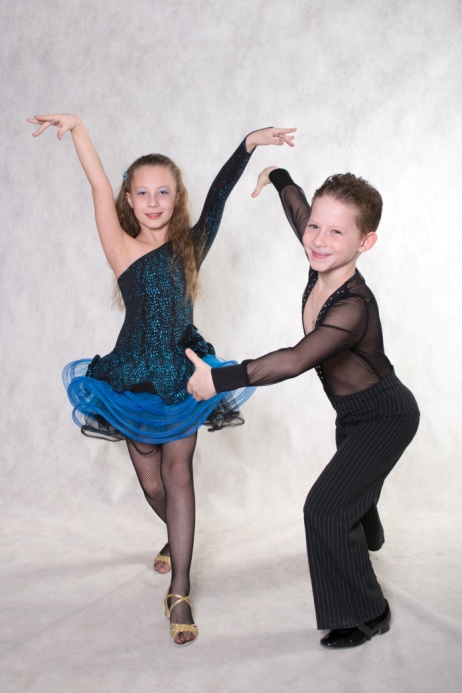 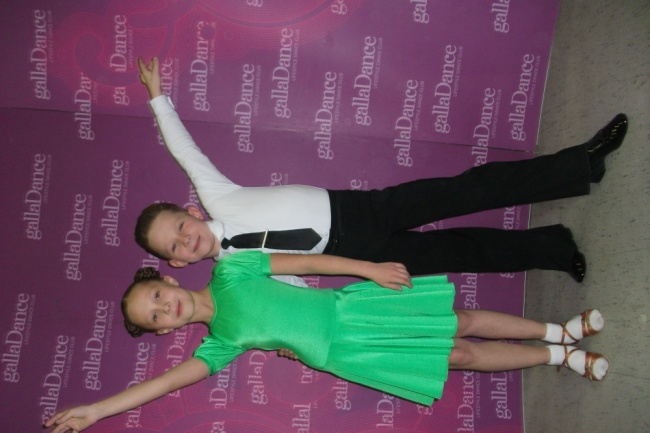 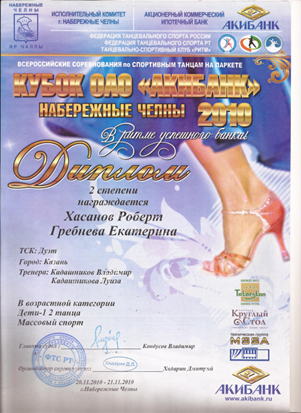 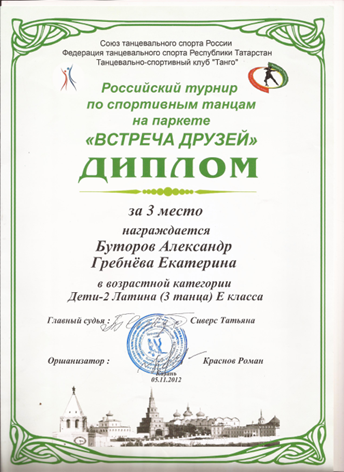 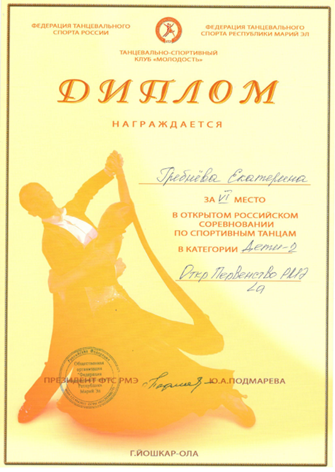 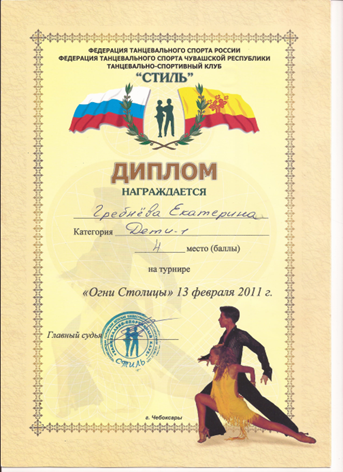 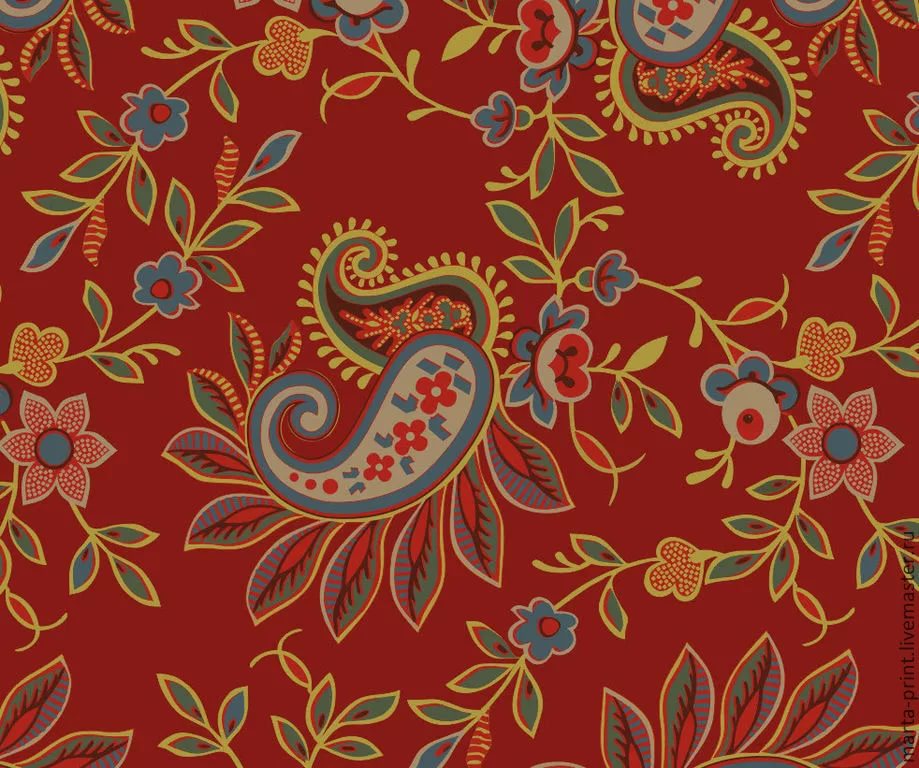 … а на сцене – «соловей»…
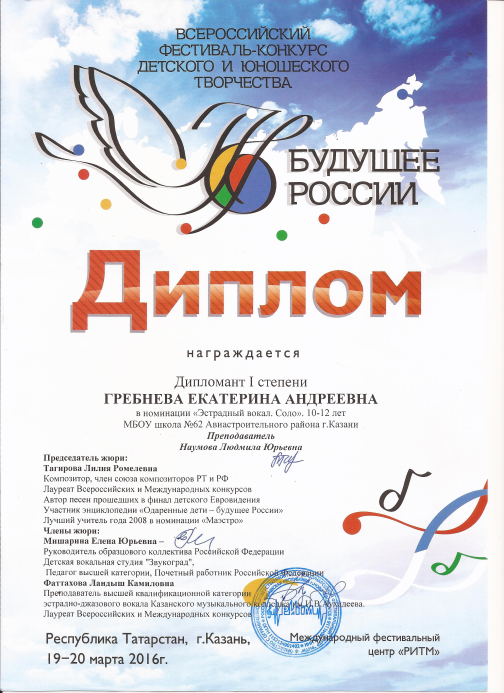 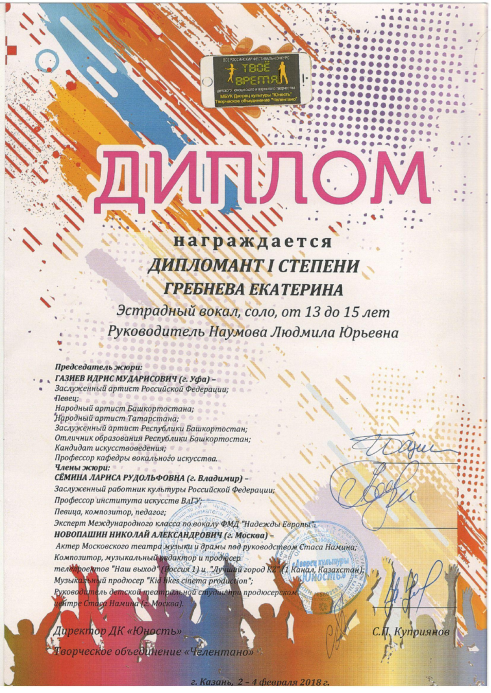 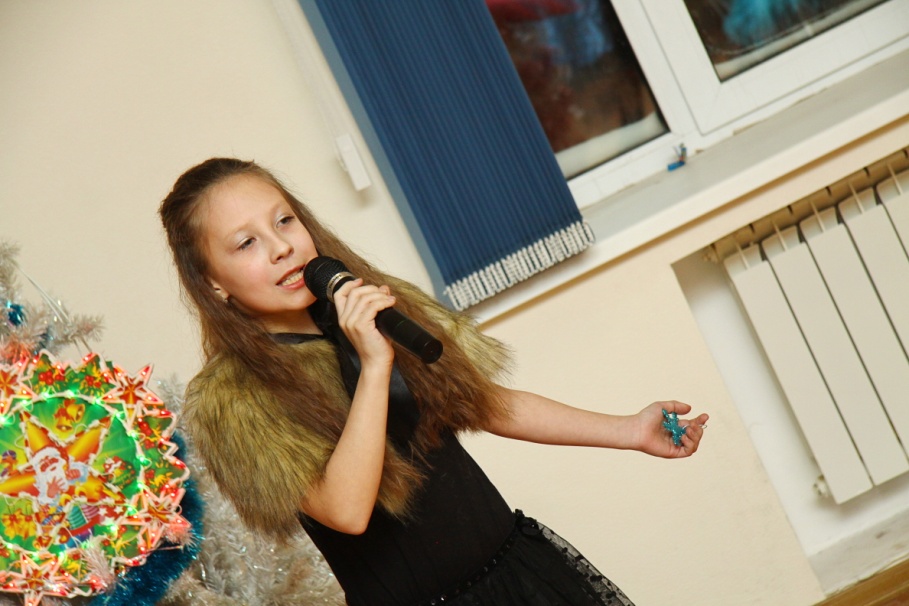 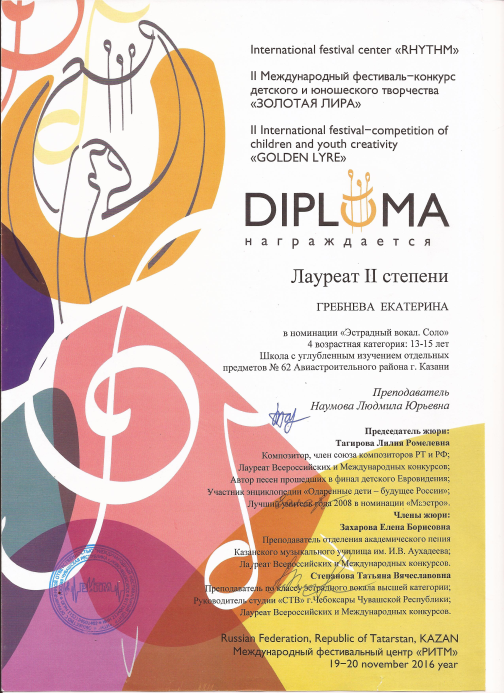 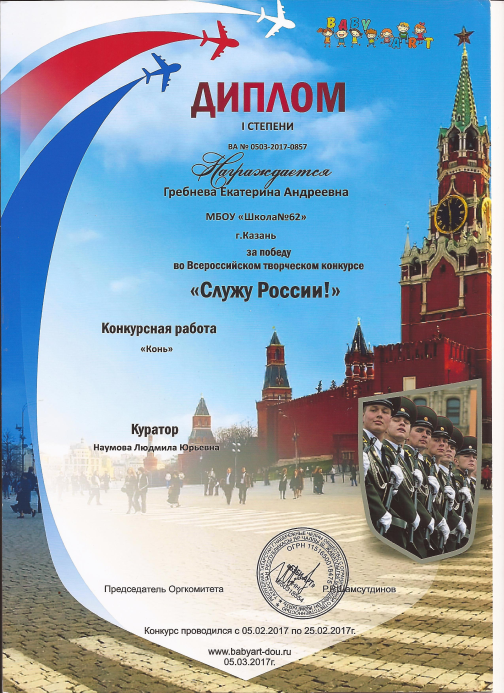 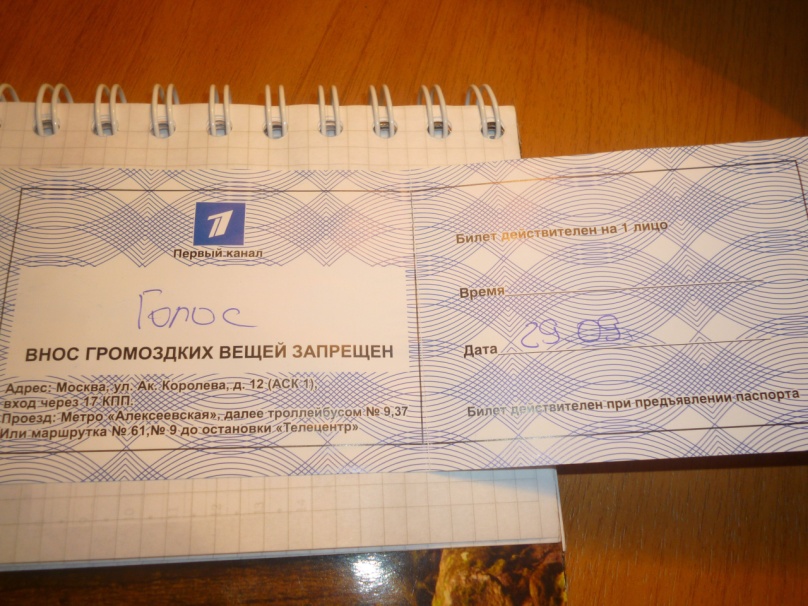 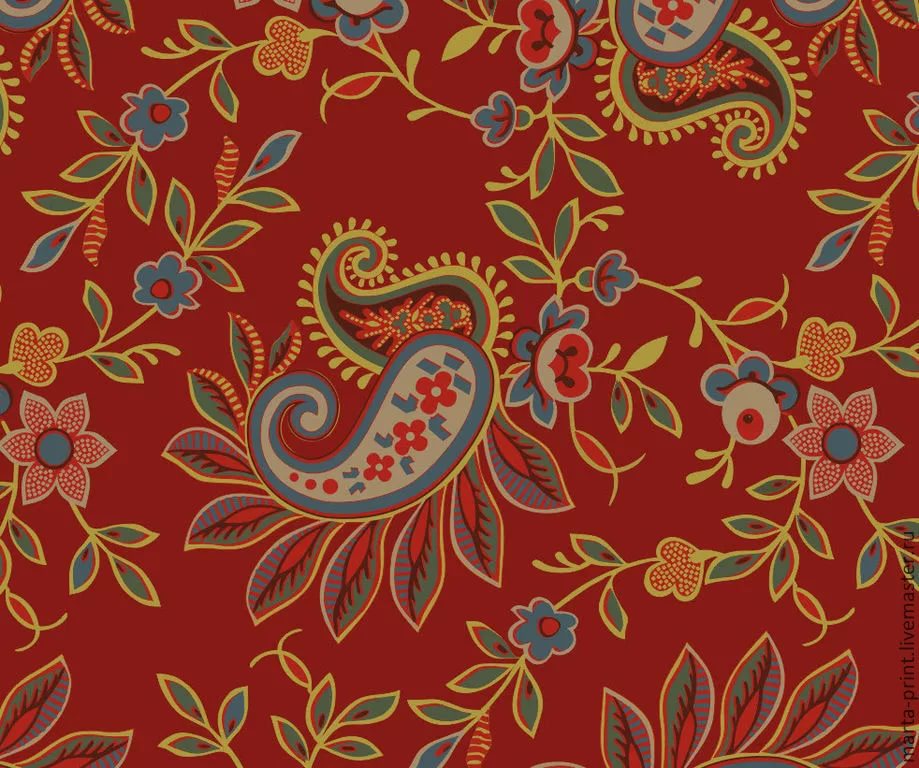 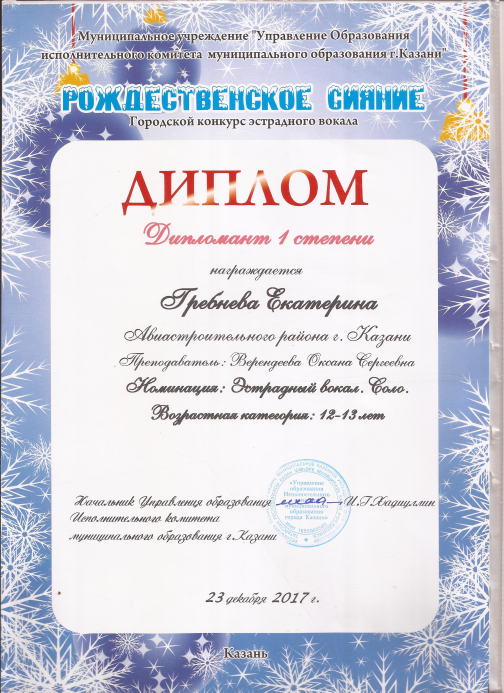 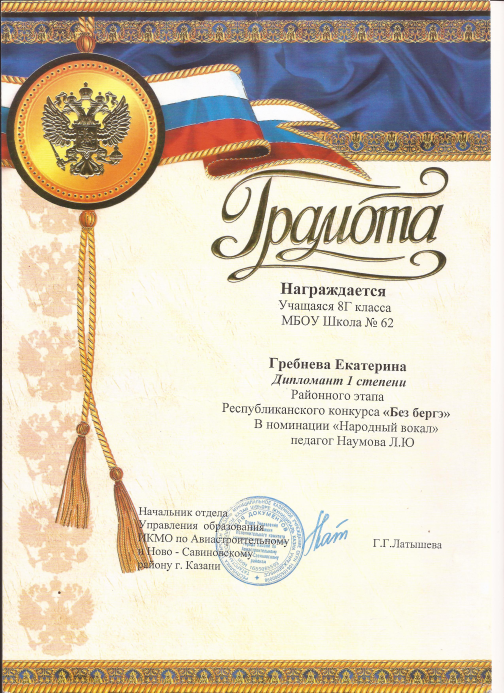 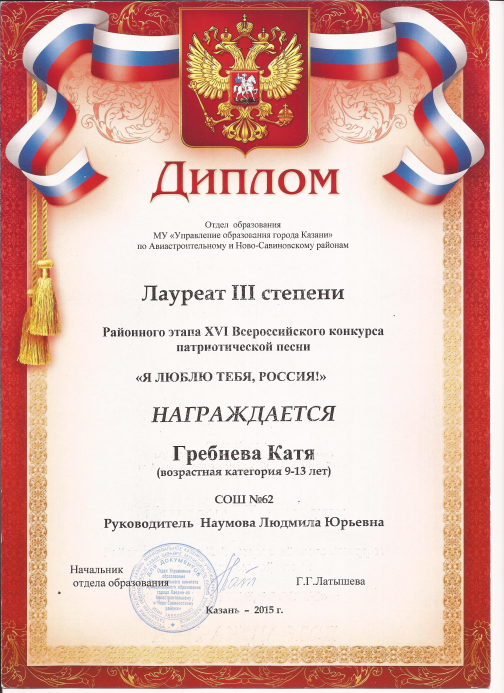 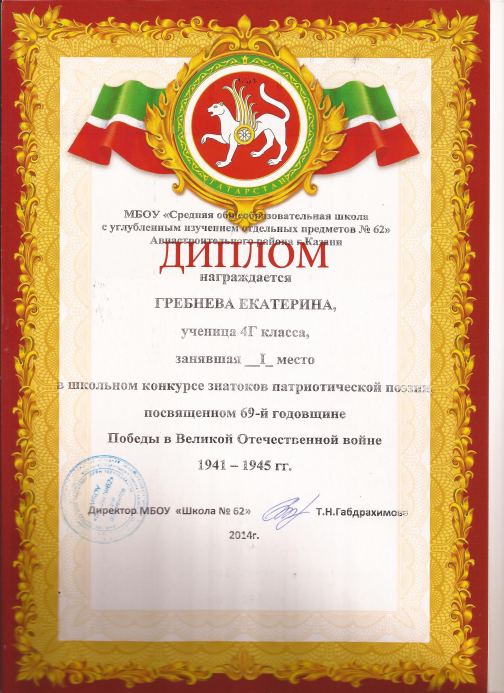 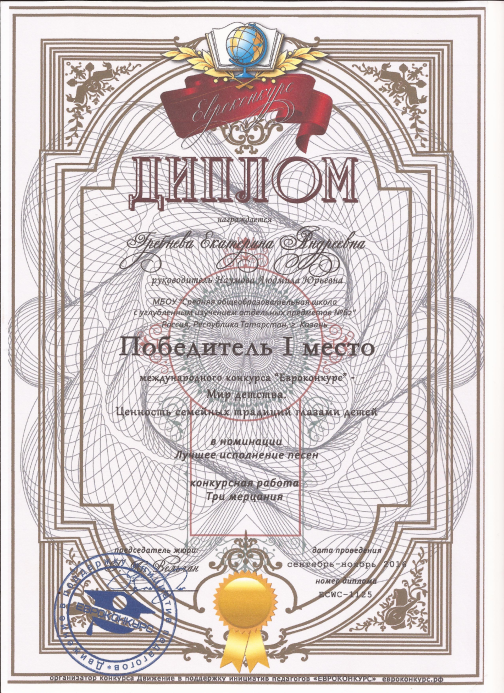 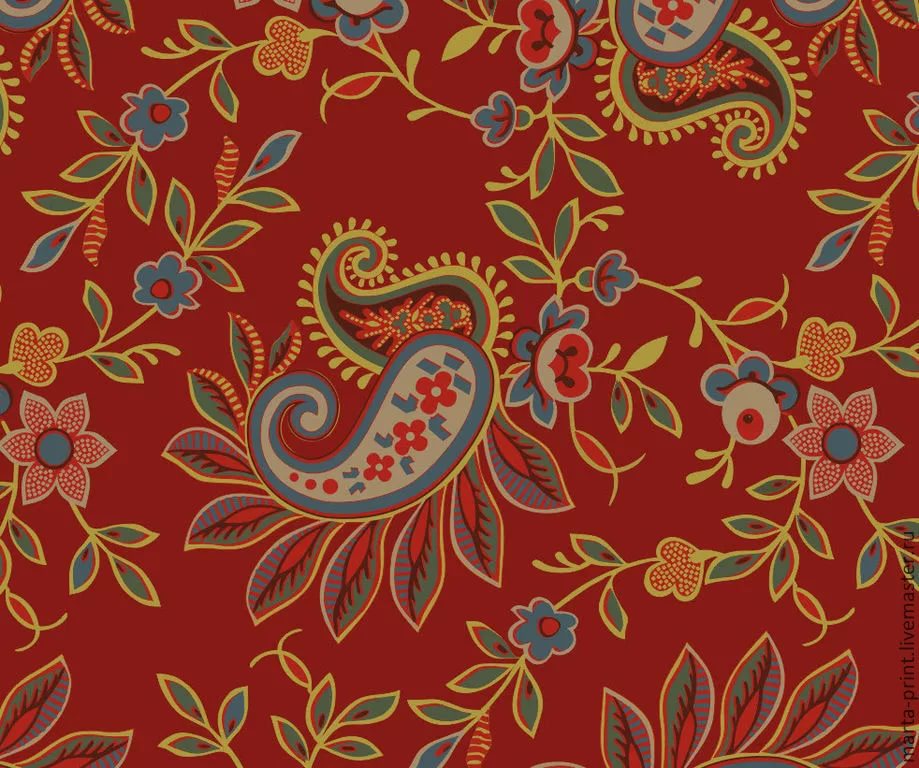 А в общественной работе  ты успела доказать, что достойна быть примером  для  пришедших в первый класс…
А в общественной работе  ты успела доказать, что достойна быть примером  для  пришедших в первый класс…
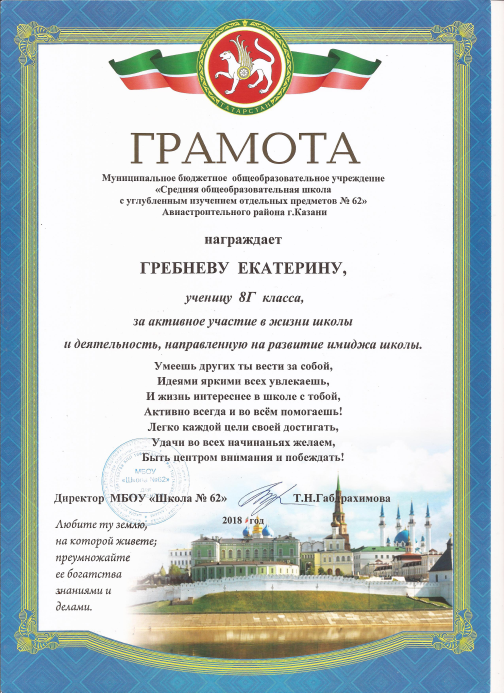 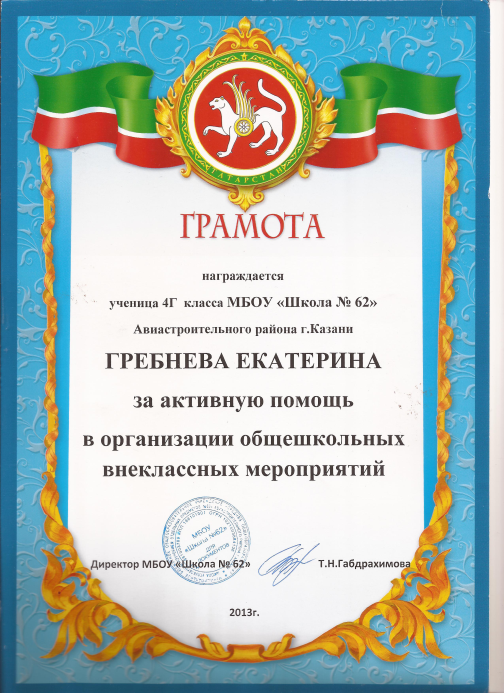 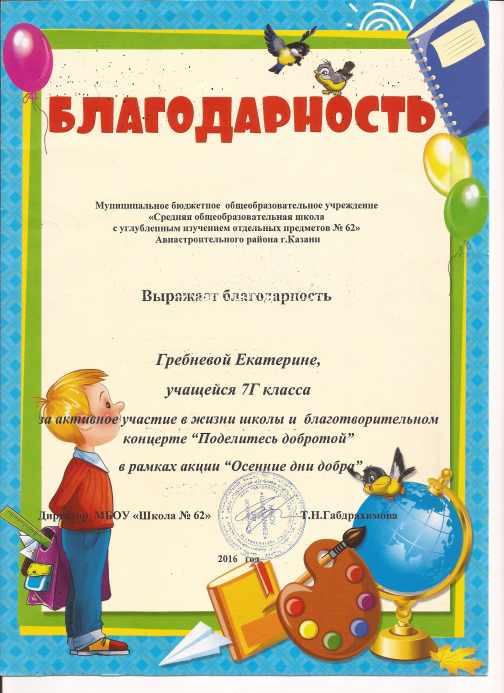 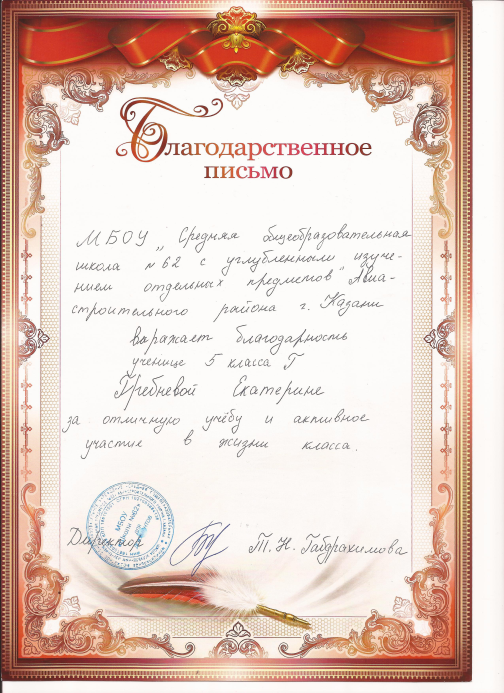 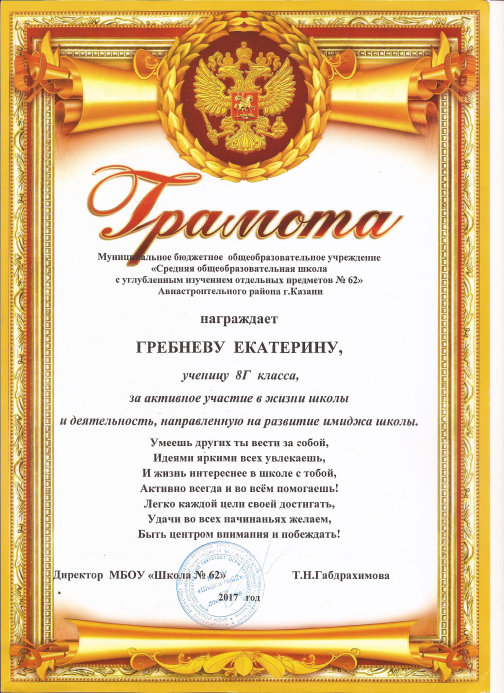 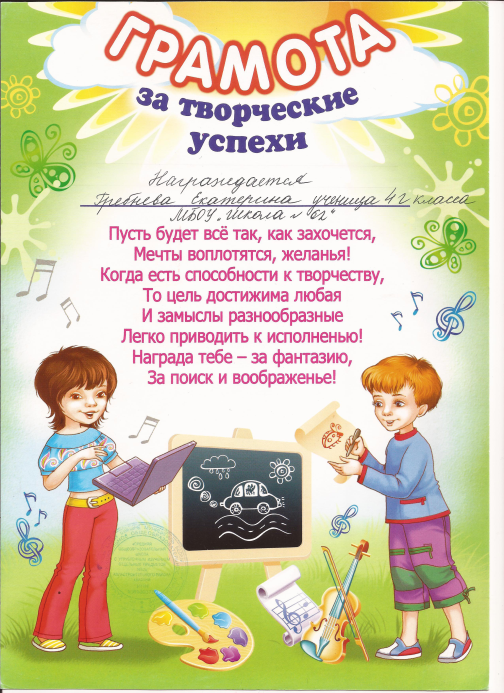 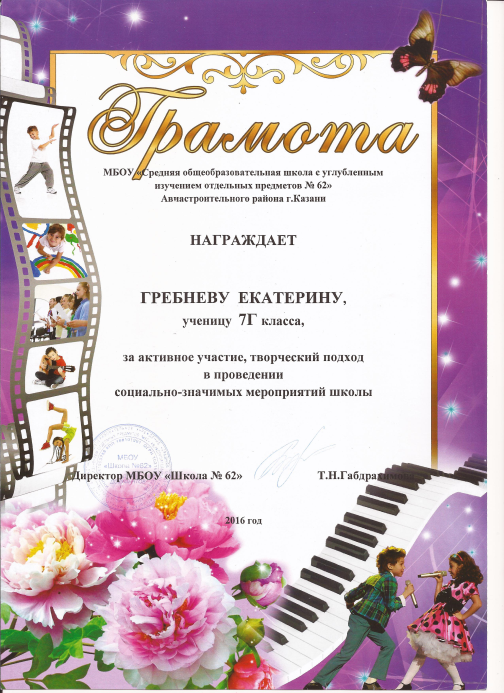 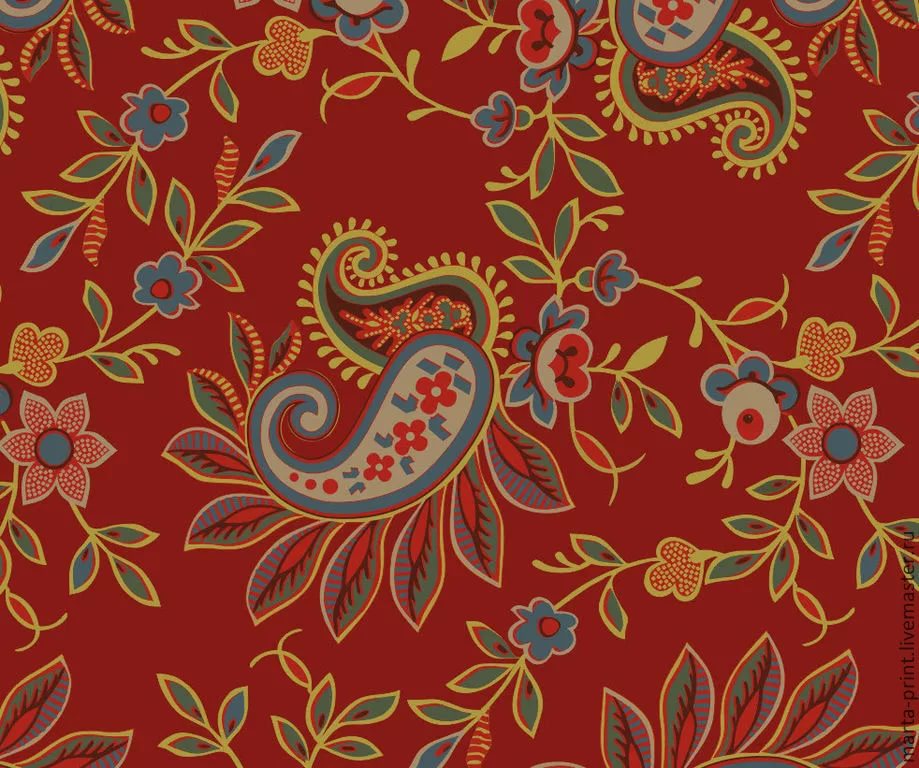 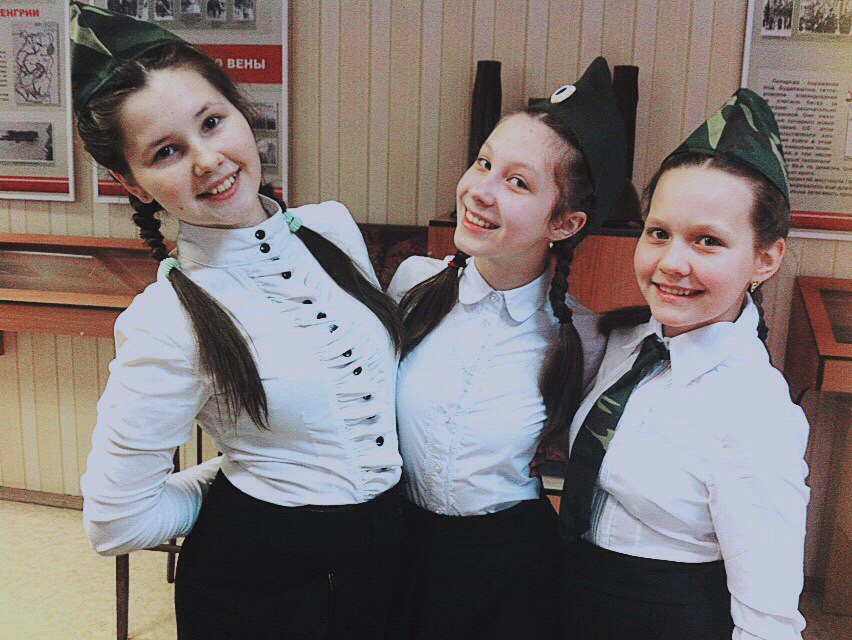 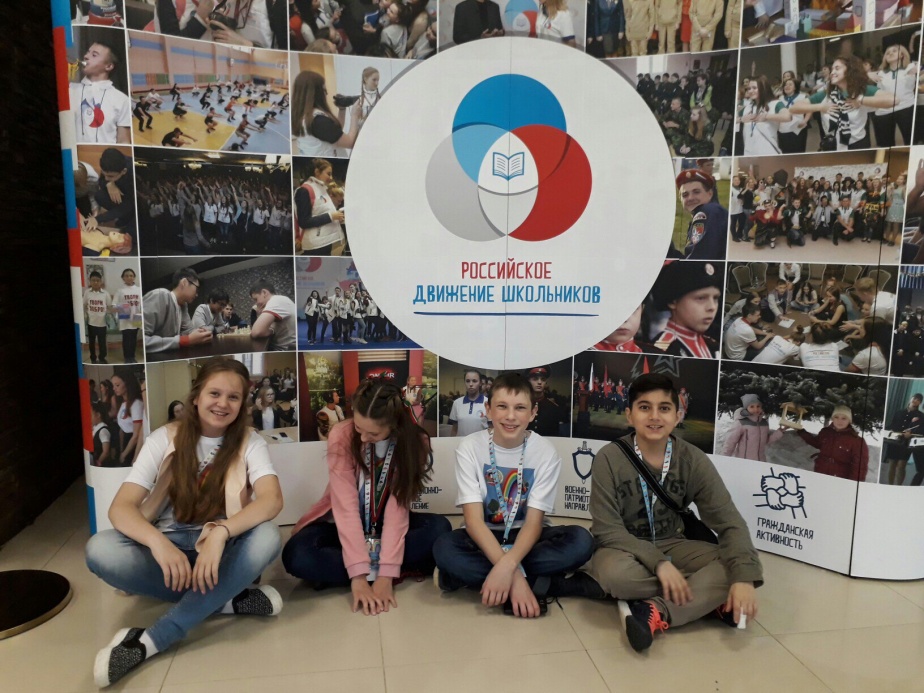 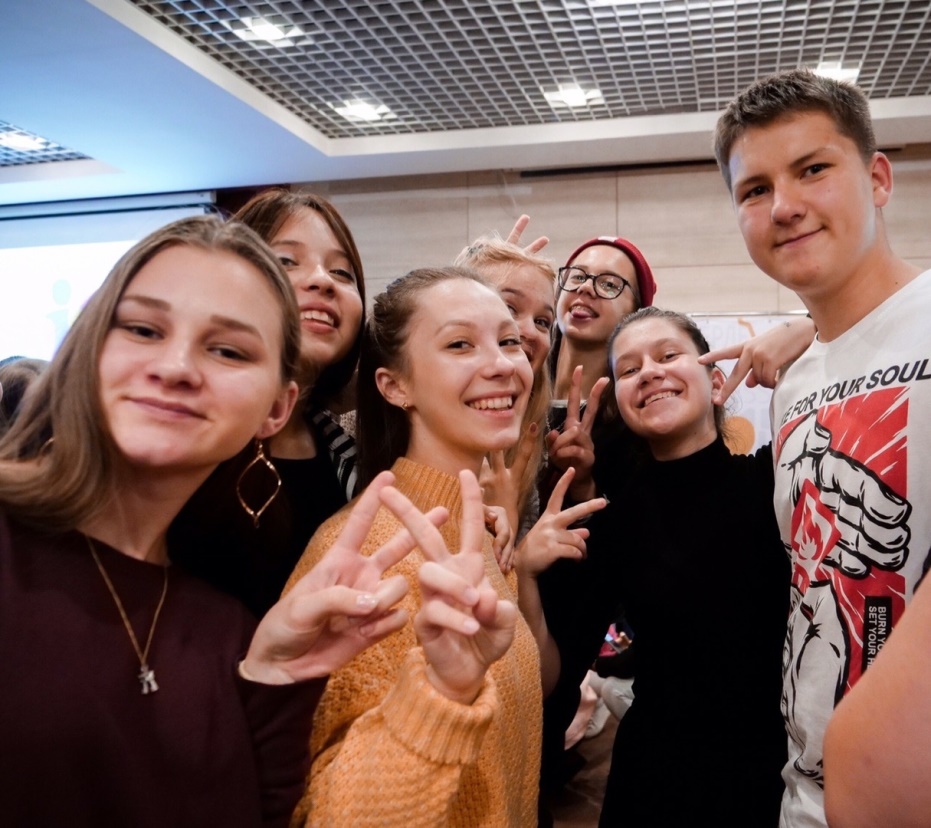 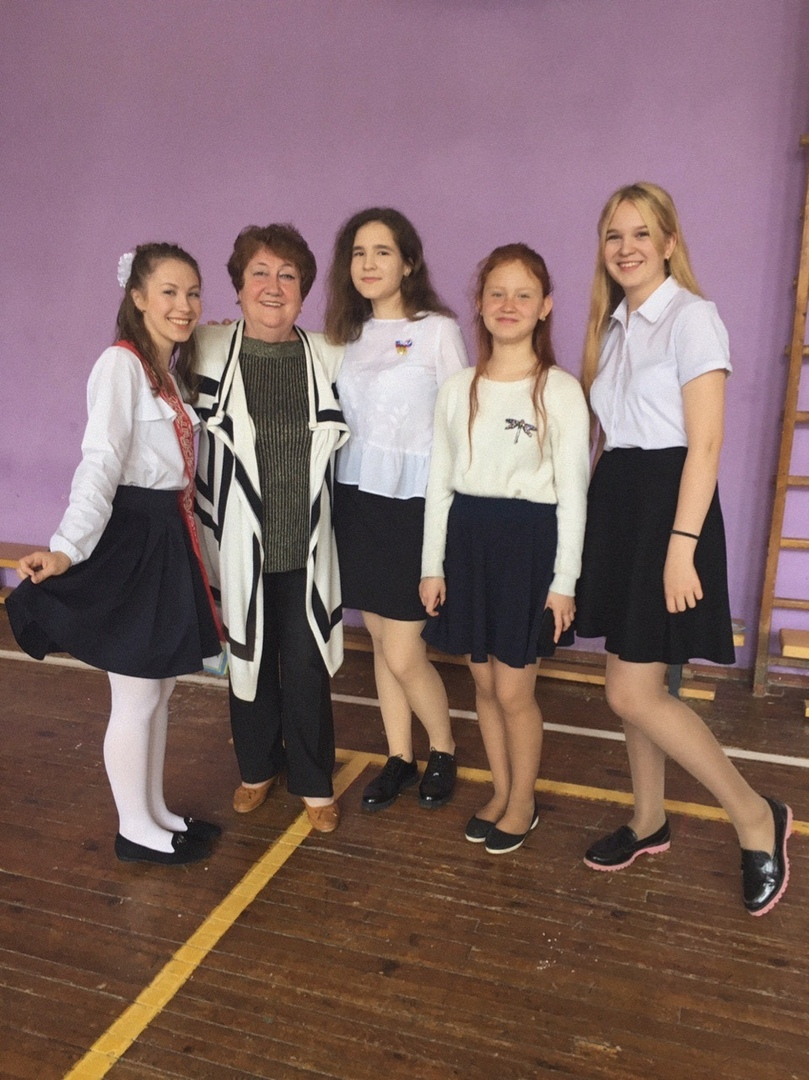 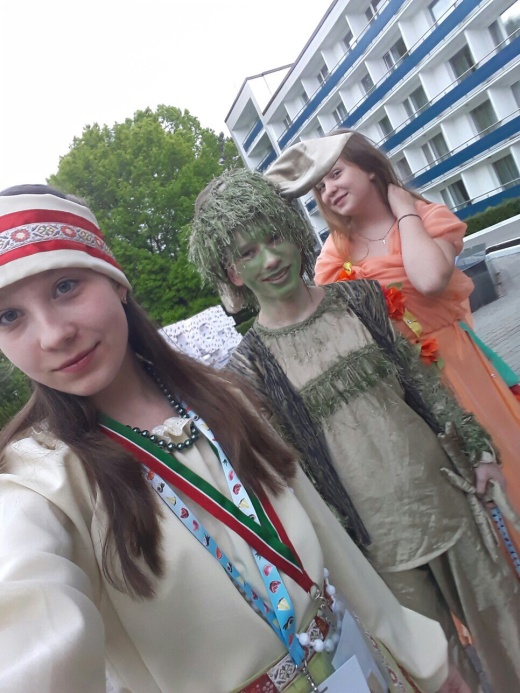 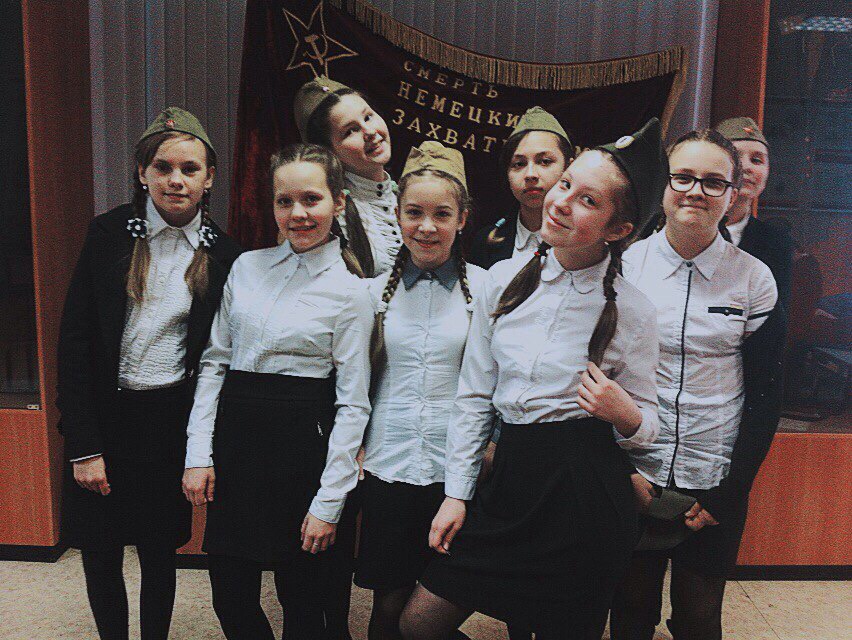 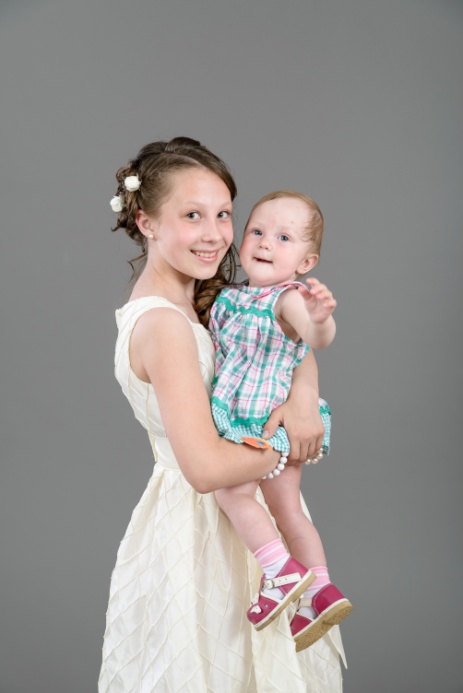 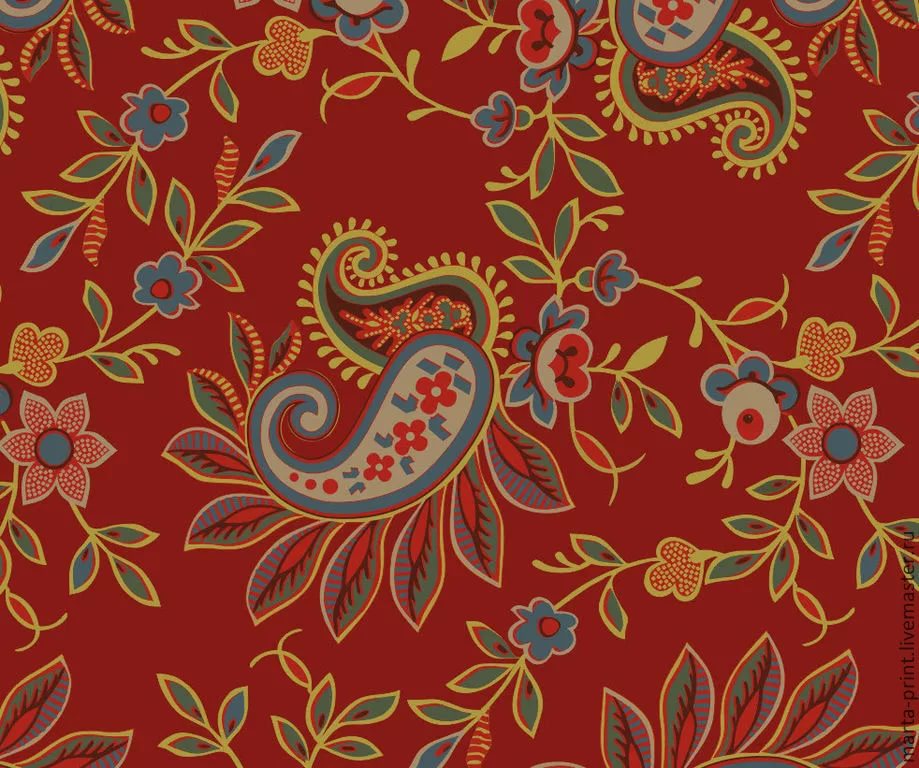 Но важнее всех на свете- радость быть с родной семье…
Но важнее всех на свете- радость быть с родной семье…
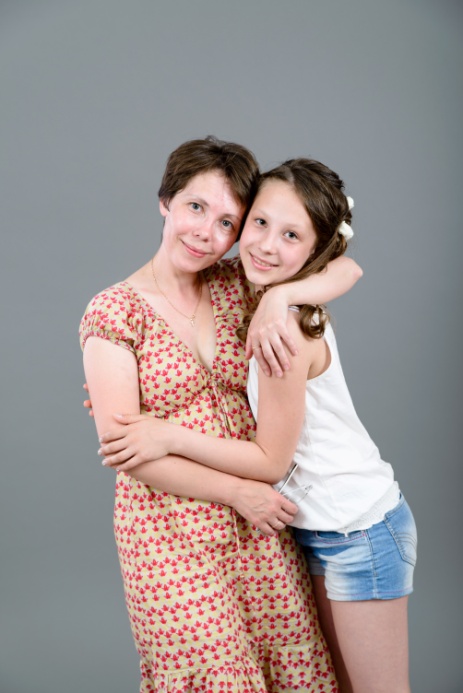 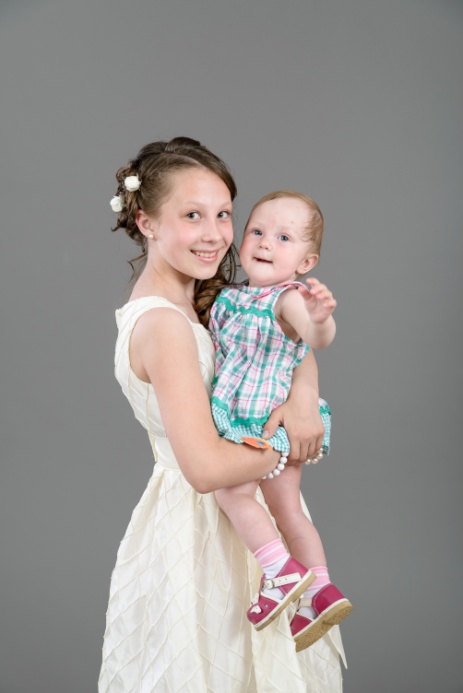 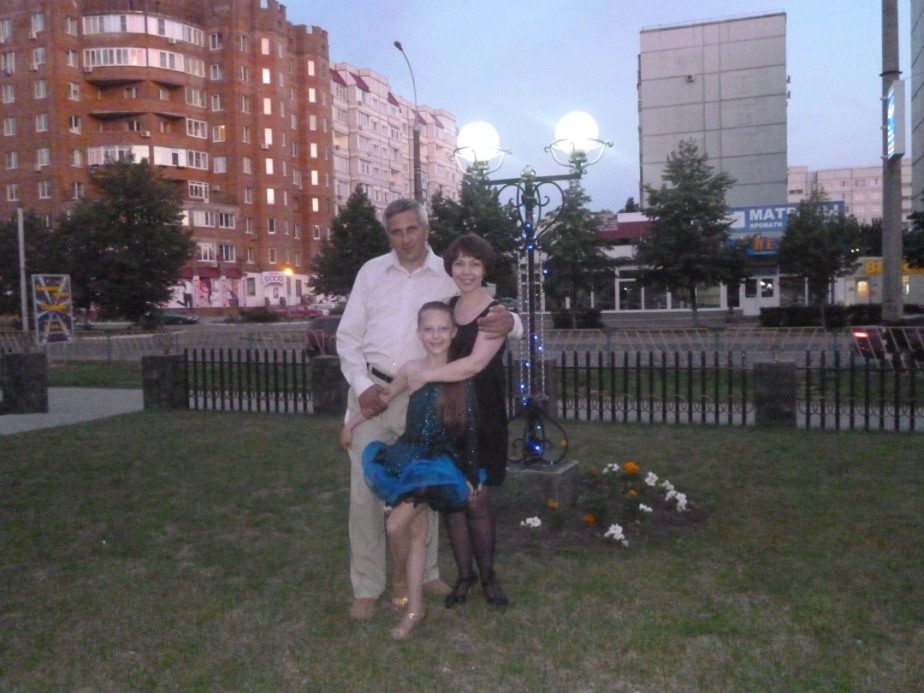 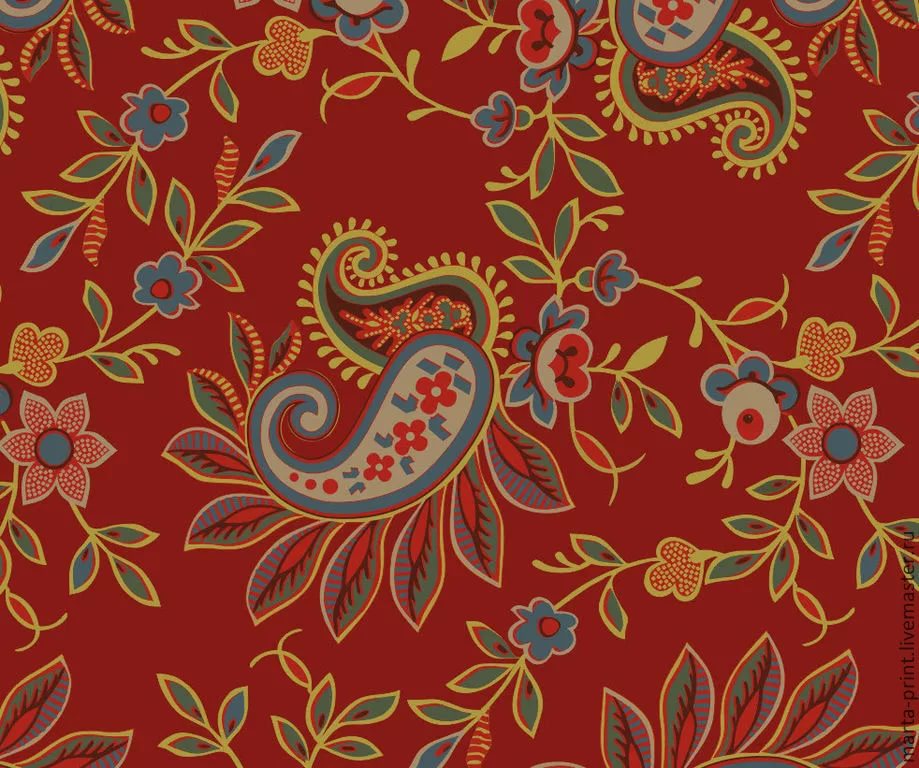 Ведь ты для них, как «Свет в оконце», Всех милее , без прикрас…!!!
Ведь ты для них, как «Свет в оконце», Всех милее , без прикрас…!!!
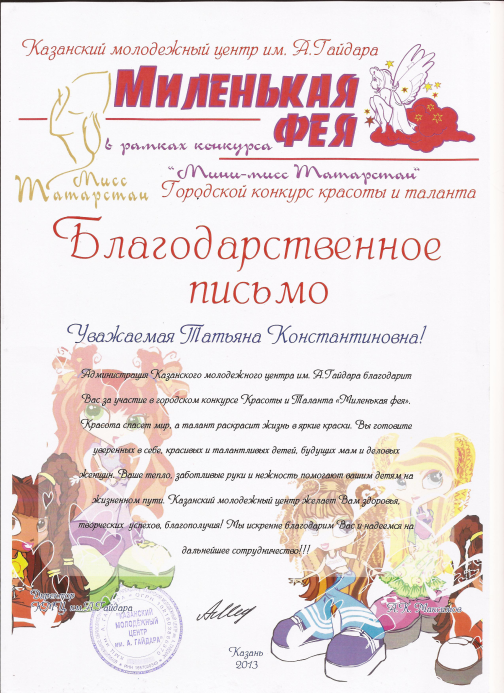 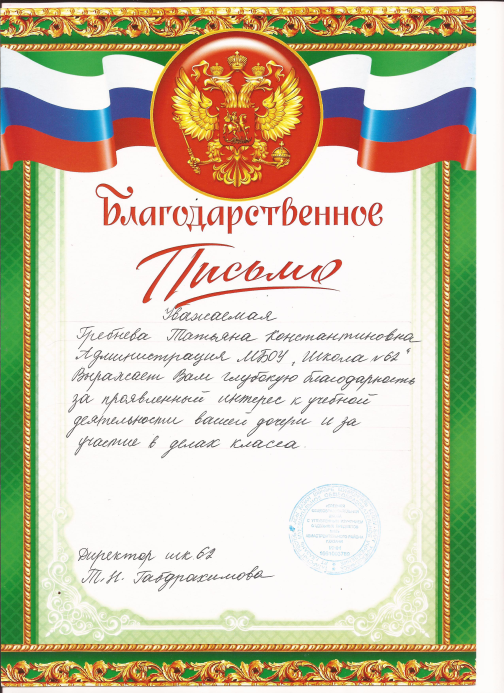 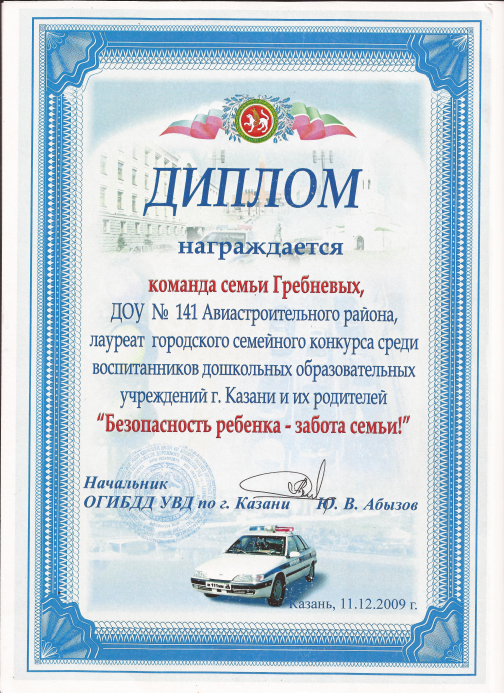